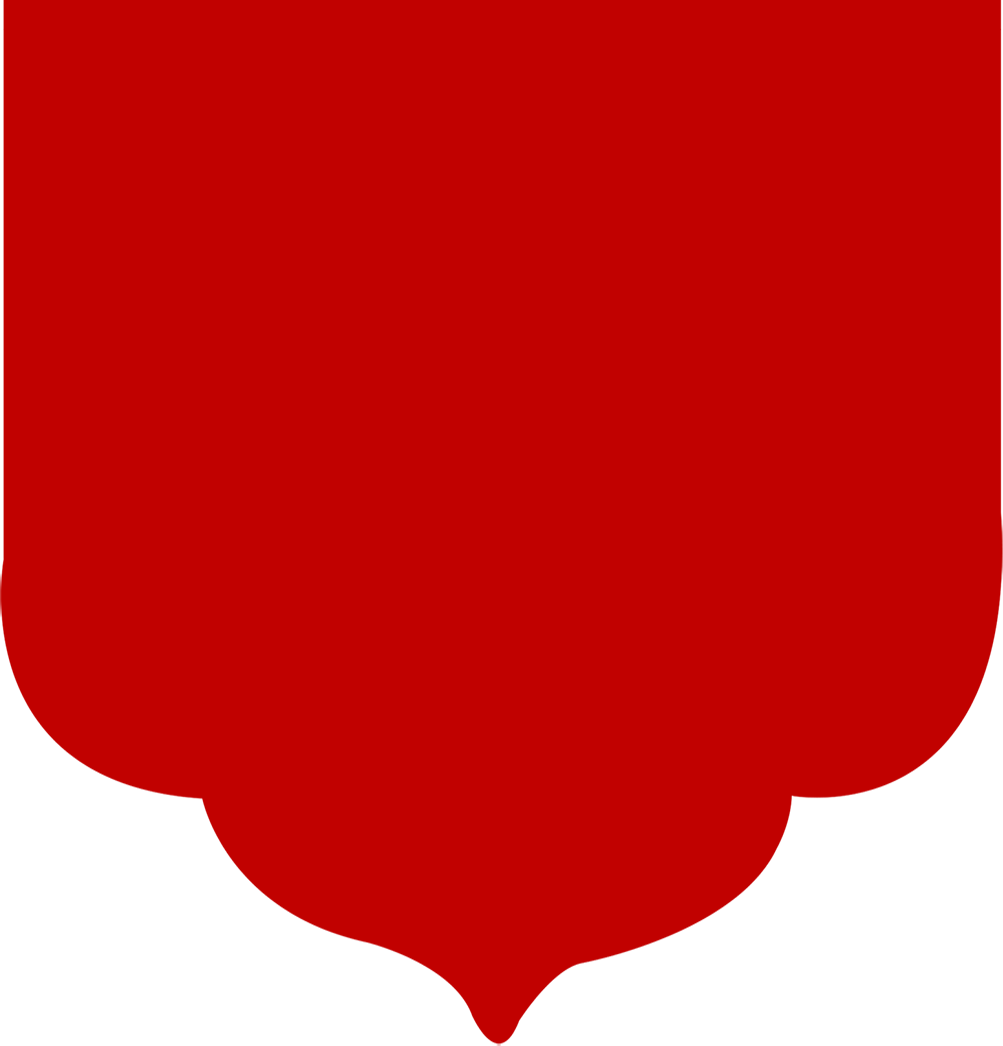 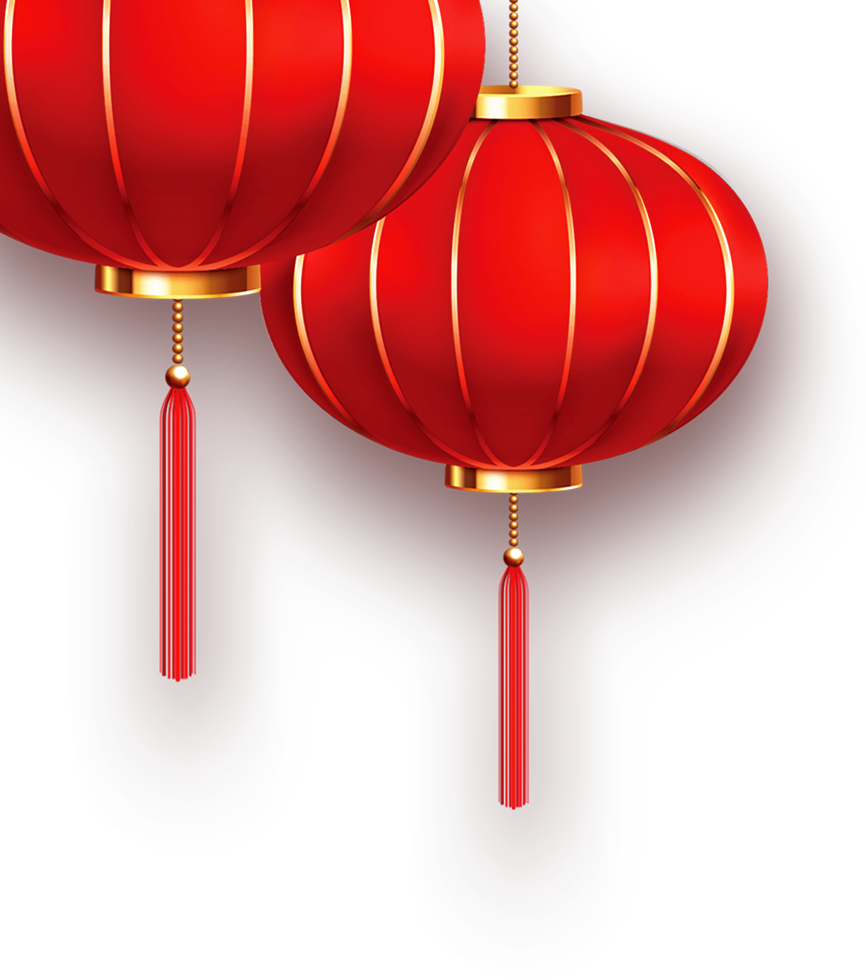 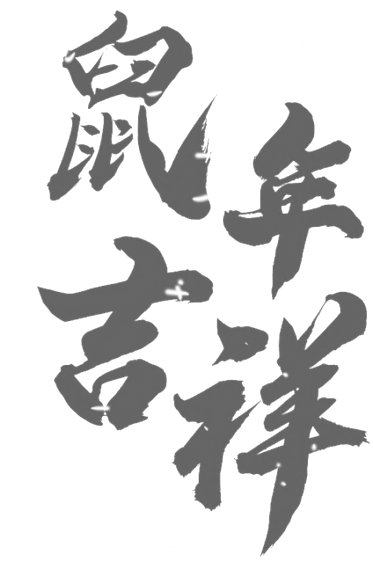 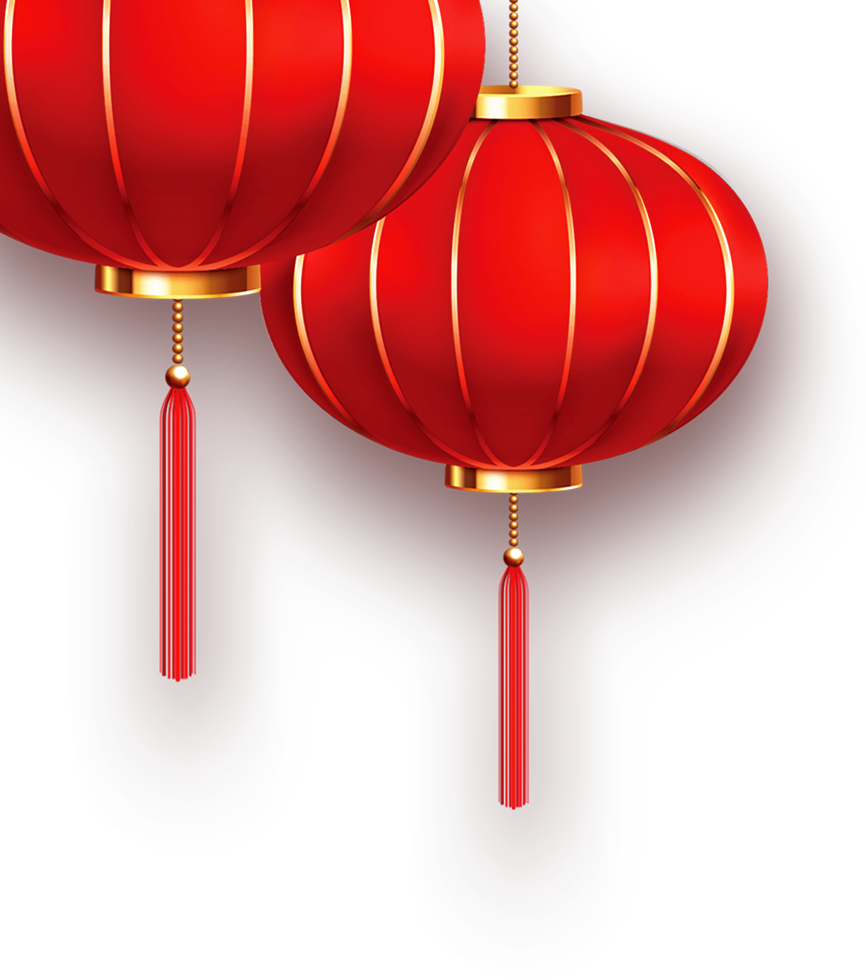 鼠年新年年会模板
汇报人：xx
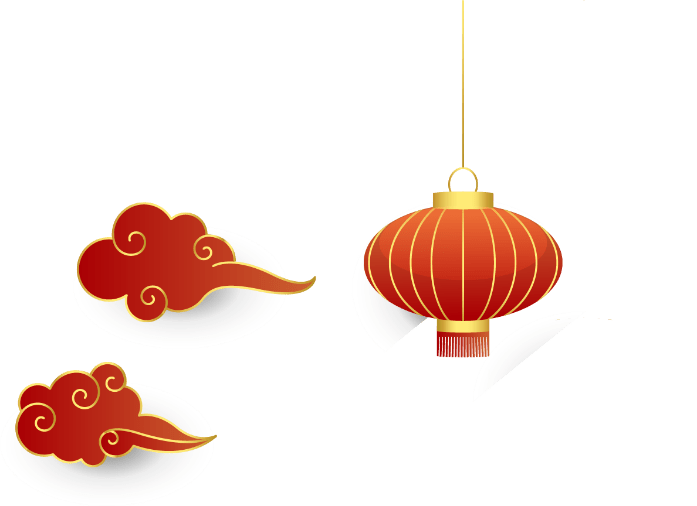 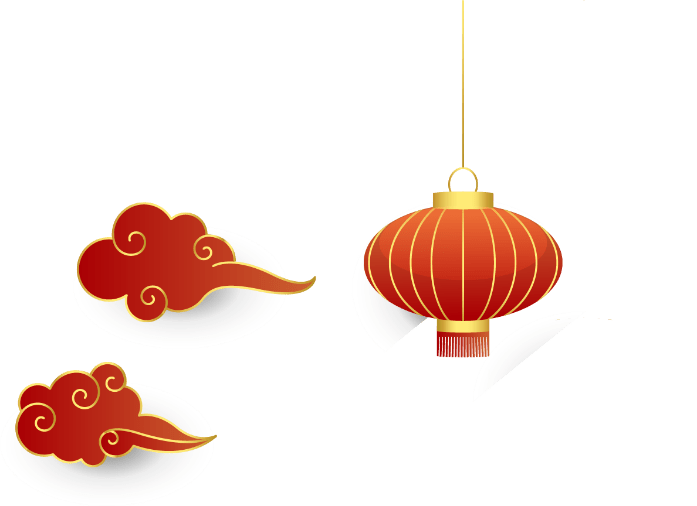 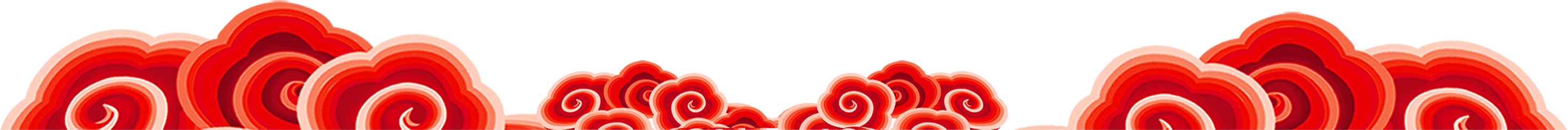 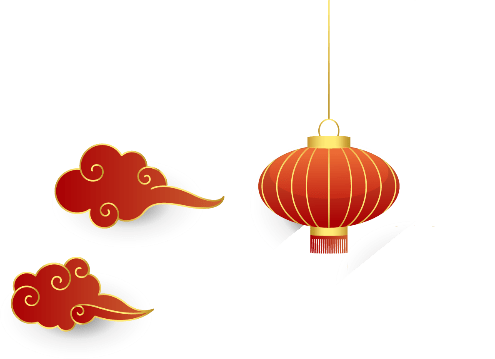 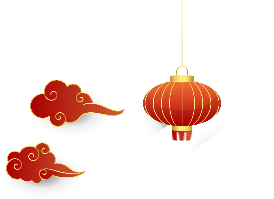 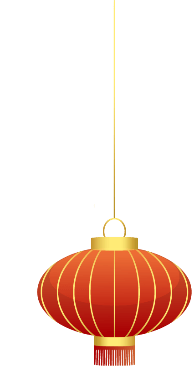 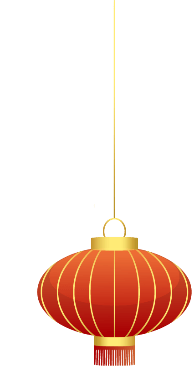 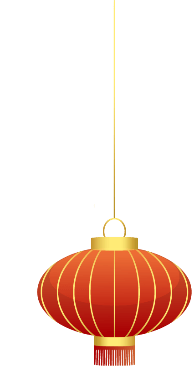 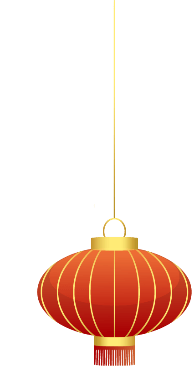 壹
贰
叁
肆
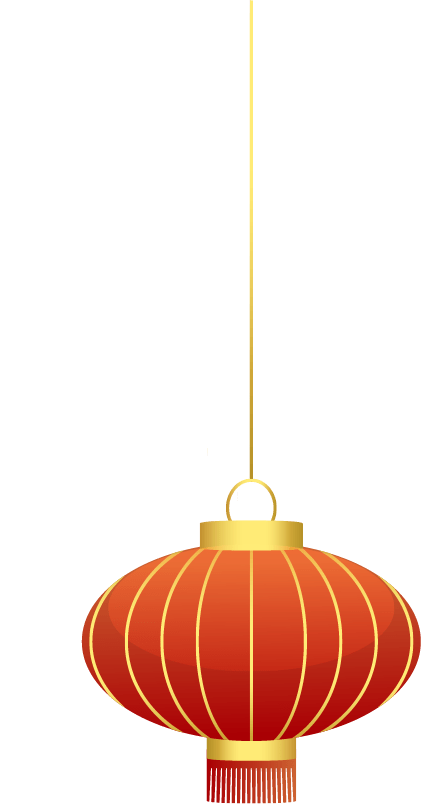 目录
年会流程
介绍
年会节目分布
企业新年愿景
员工表彰大会
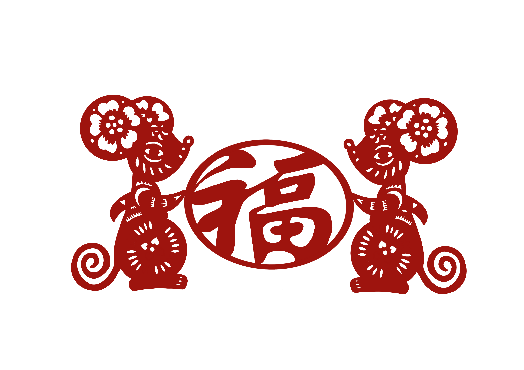 万物迎春送残腊
乡心新岁切，天畔独潸然。老至居人下，春归在客先。岭猿同旦暮，江柳共风烟。已似长沙傅，从今又几年。
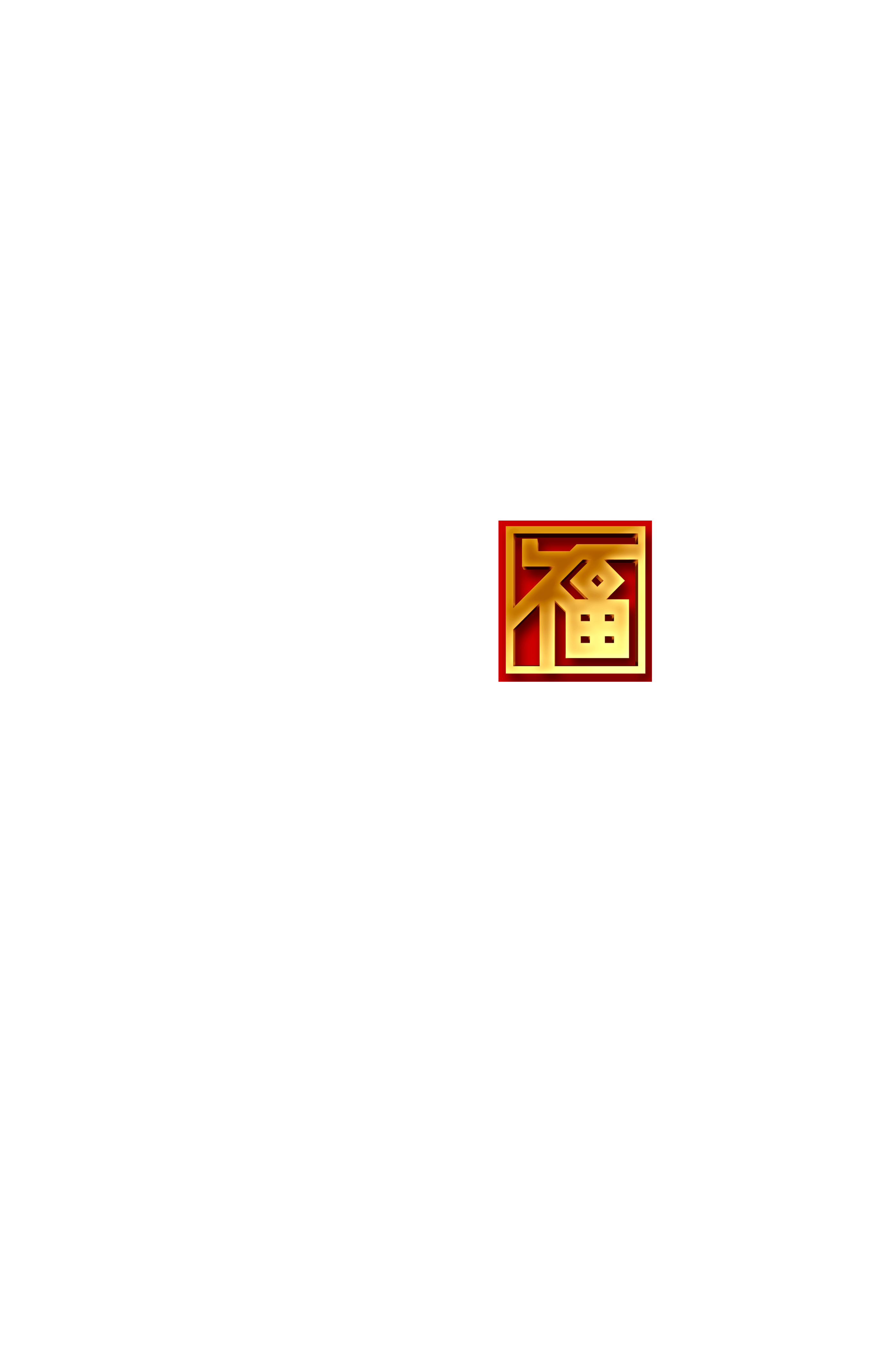 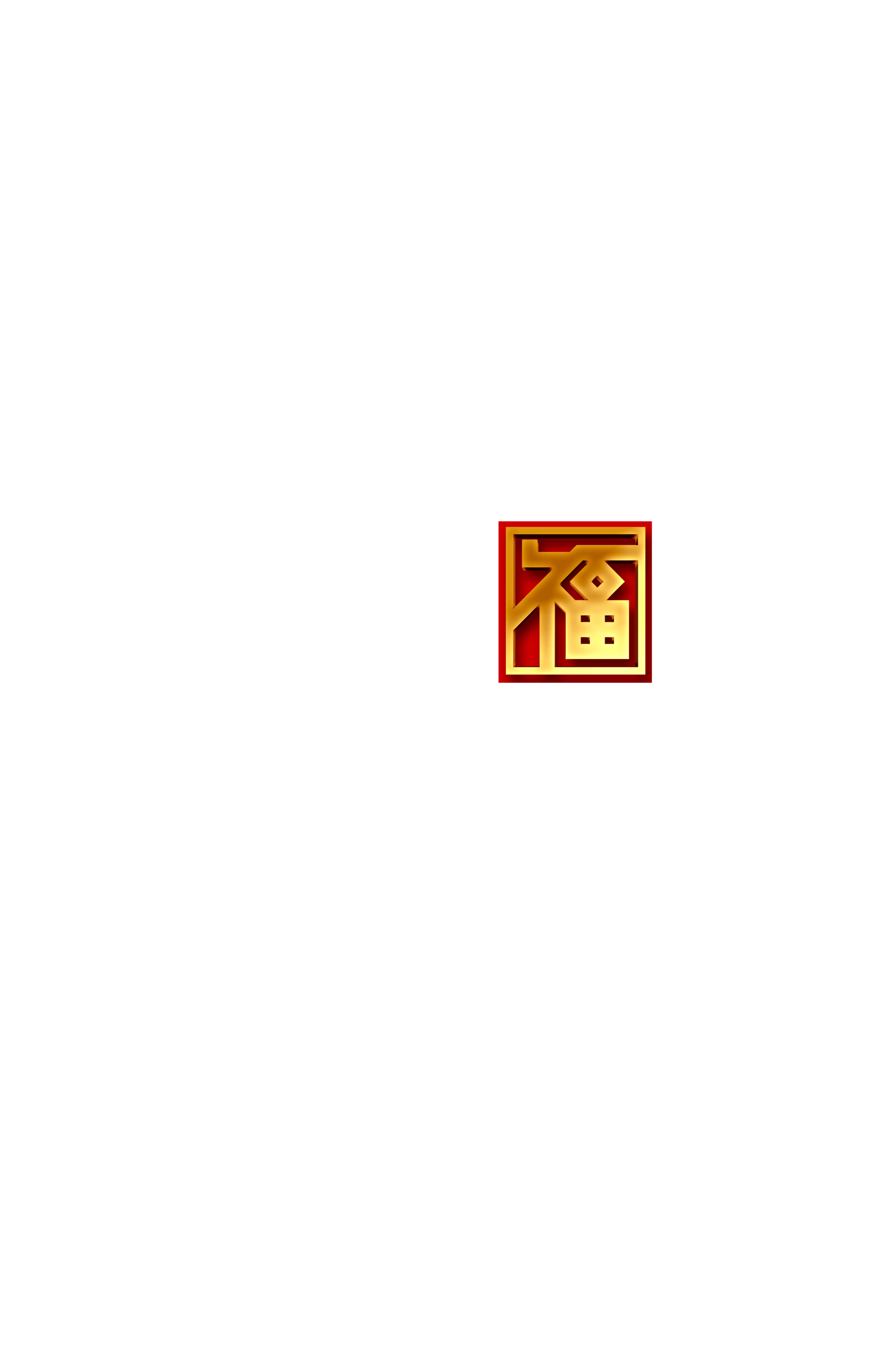 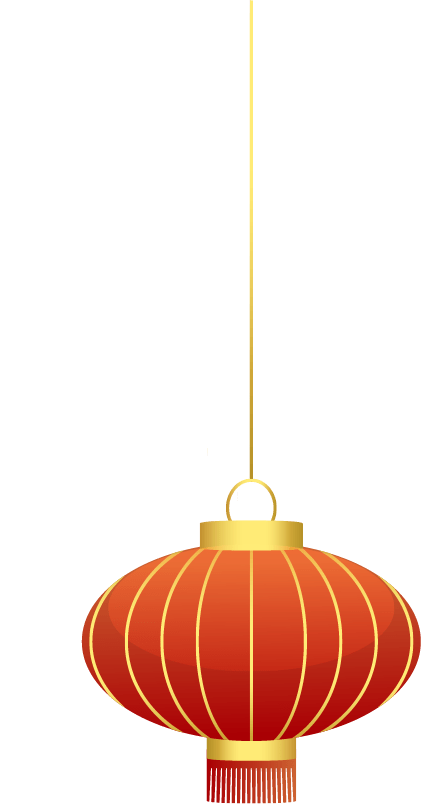 壹
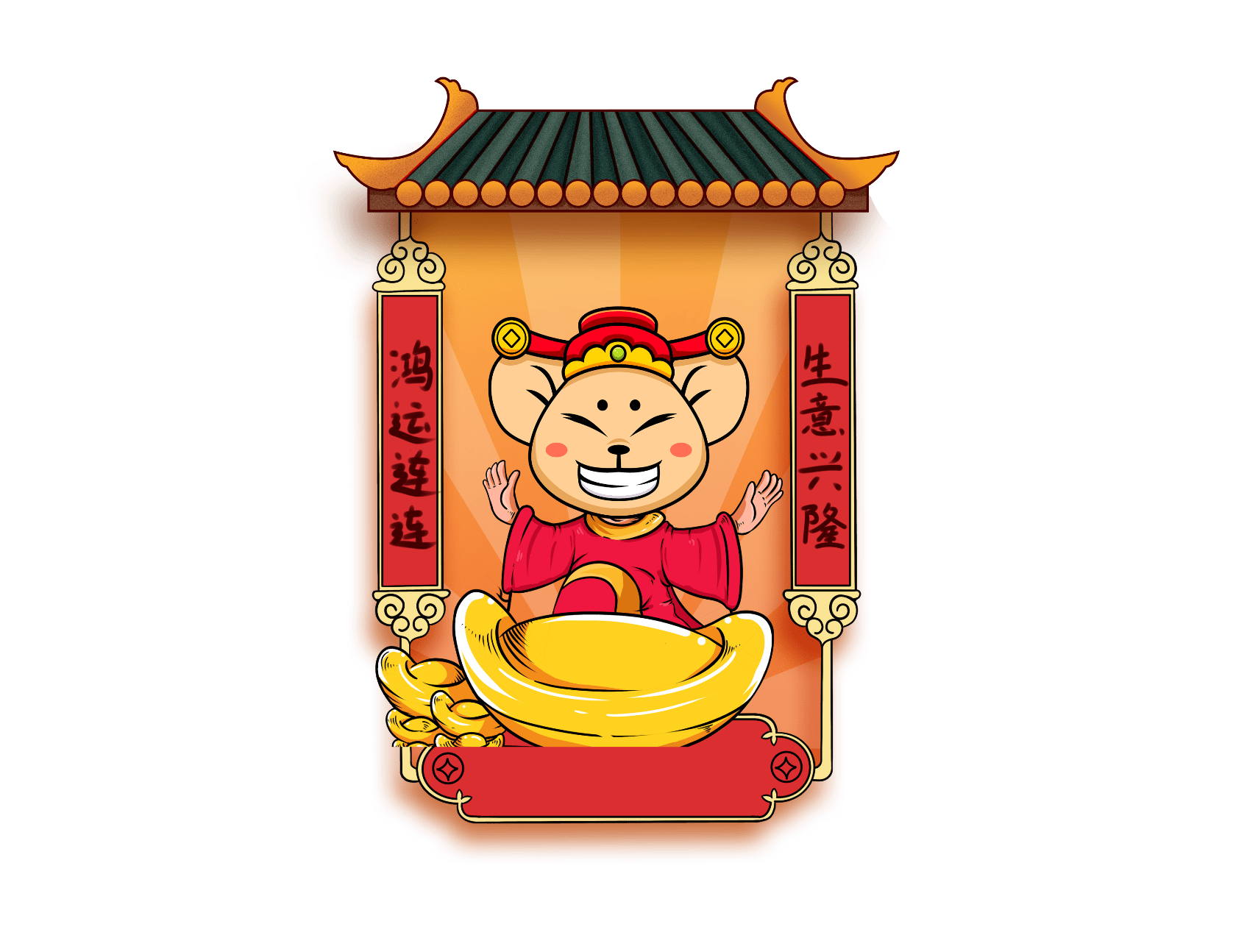 单击此处添加标题内容，内容要与标题相符，并且需要注意字体大小以及字号问题。
单击此处添加标题内容，内容要与标题相符，并且需要注意字体大小以及字号问题。
添加标题
单击此处添加标题内容，内容要与标题相符，并且需要注意字体大小以及字号问题。
新
春
快
乐
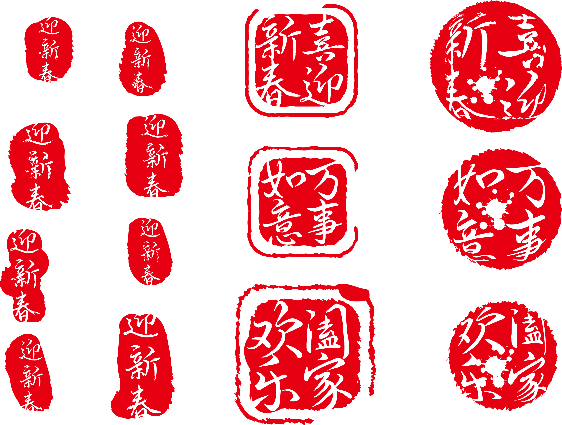 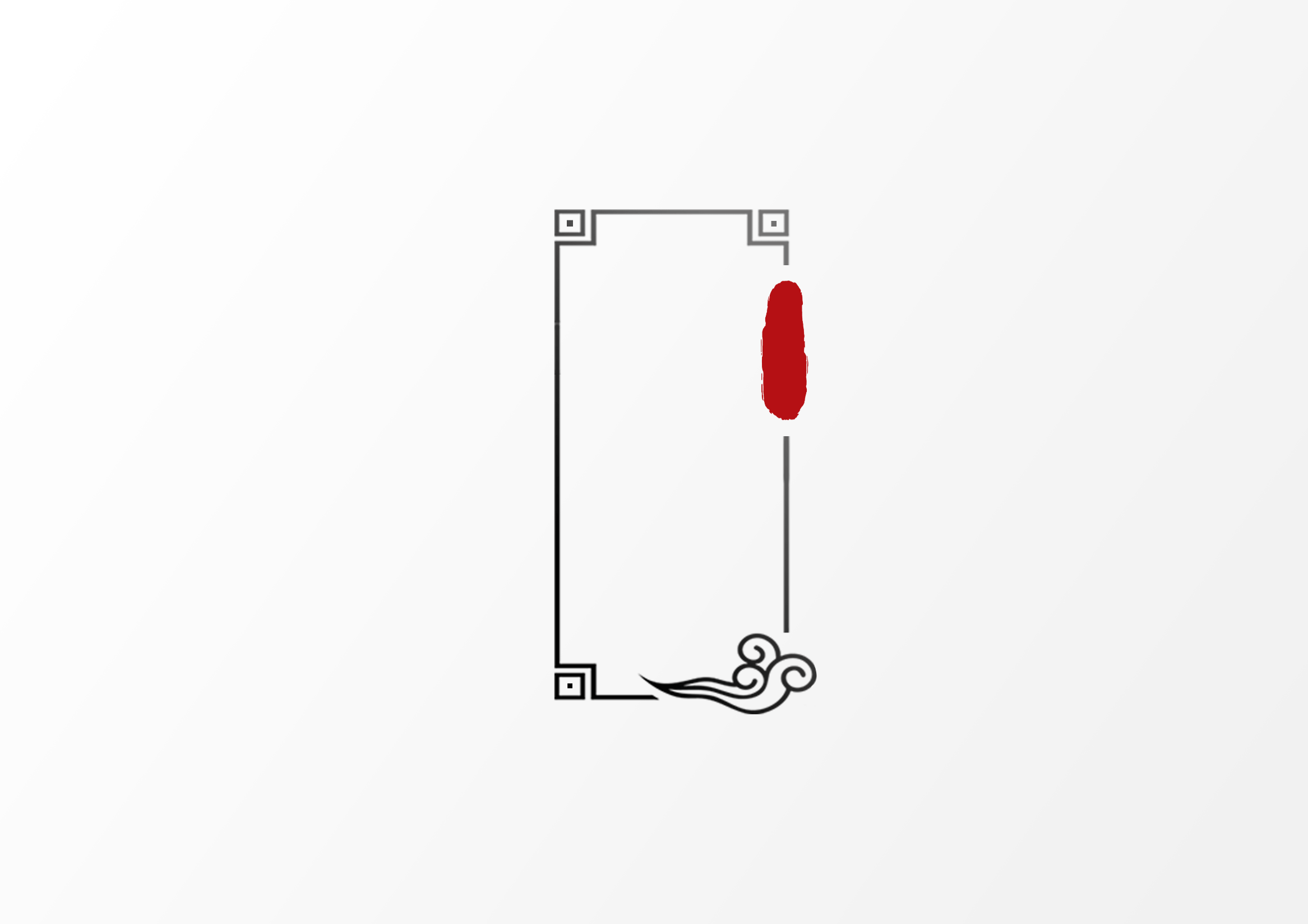 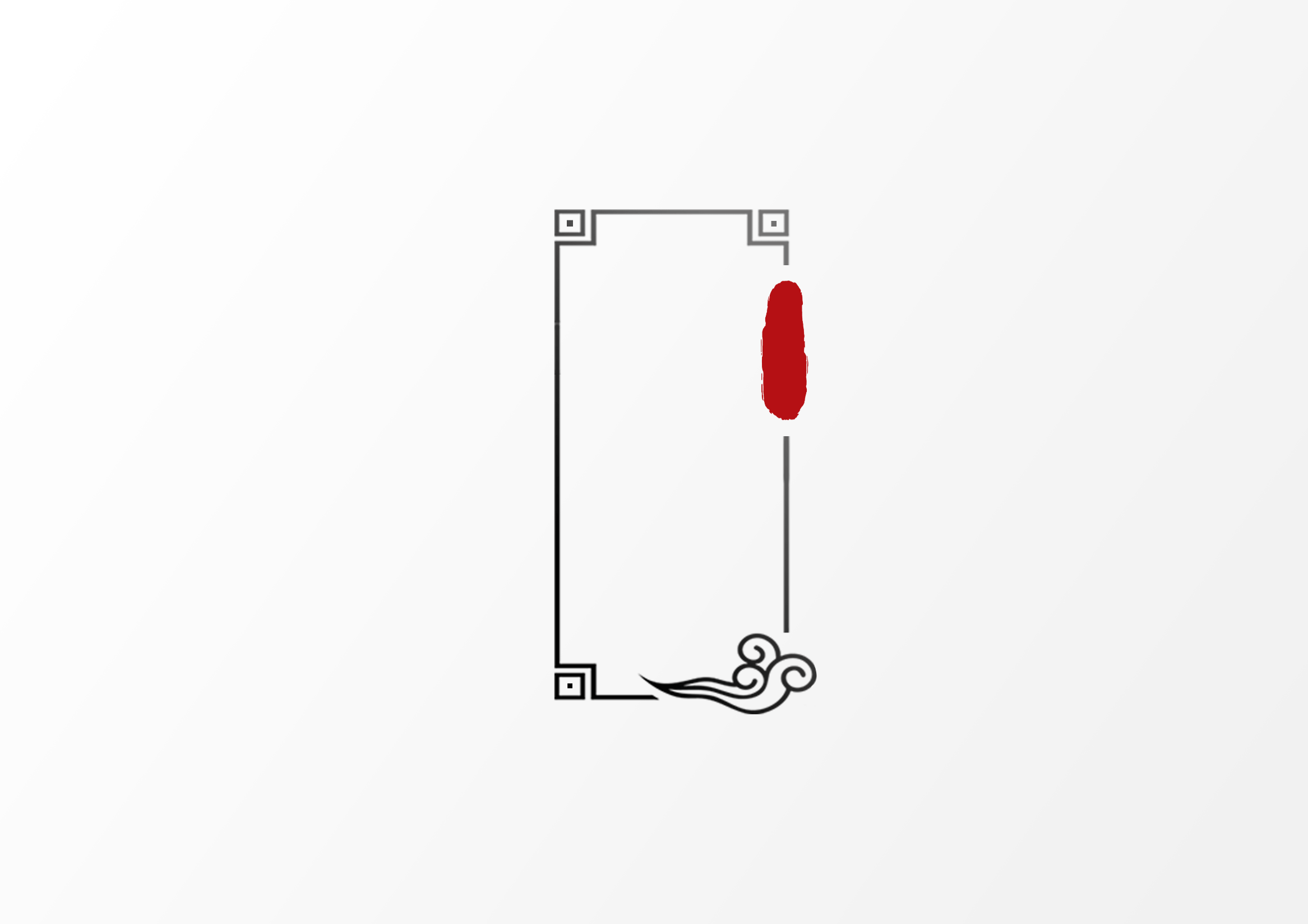 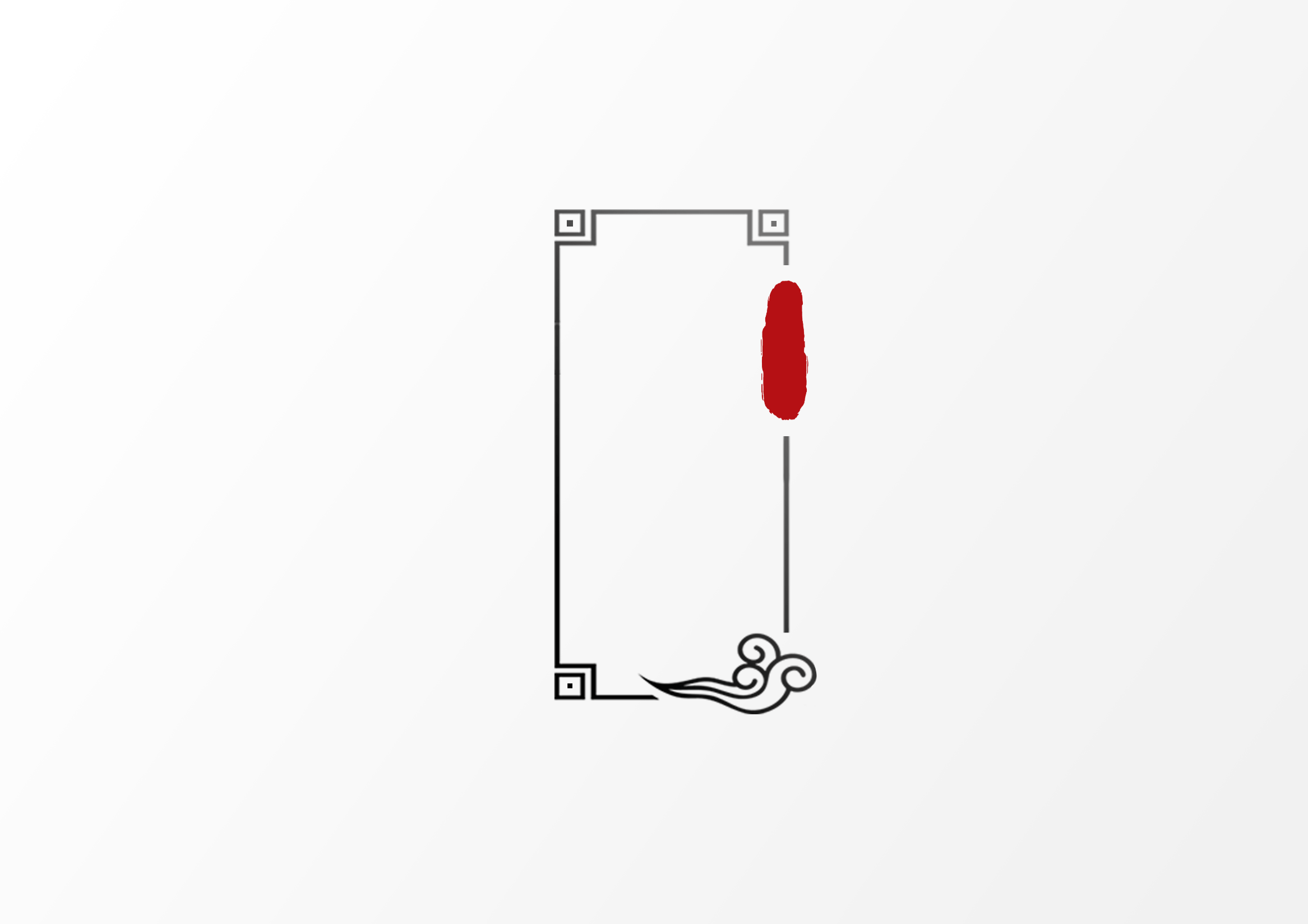 新年好
新年好
新年好
单击此处添加标题内容，内容要与标题相符。
单击此处添加标题内容，内容要与标题相符。
单击此处添加标题内容，内容要与标题相符。
添加标题
添加标题
添加标题
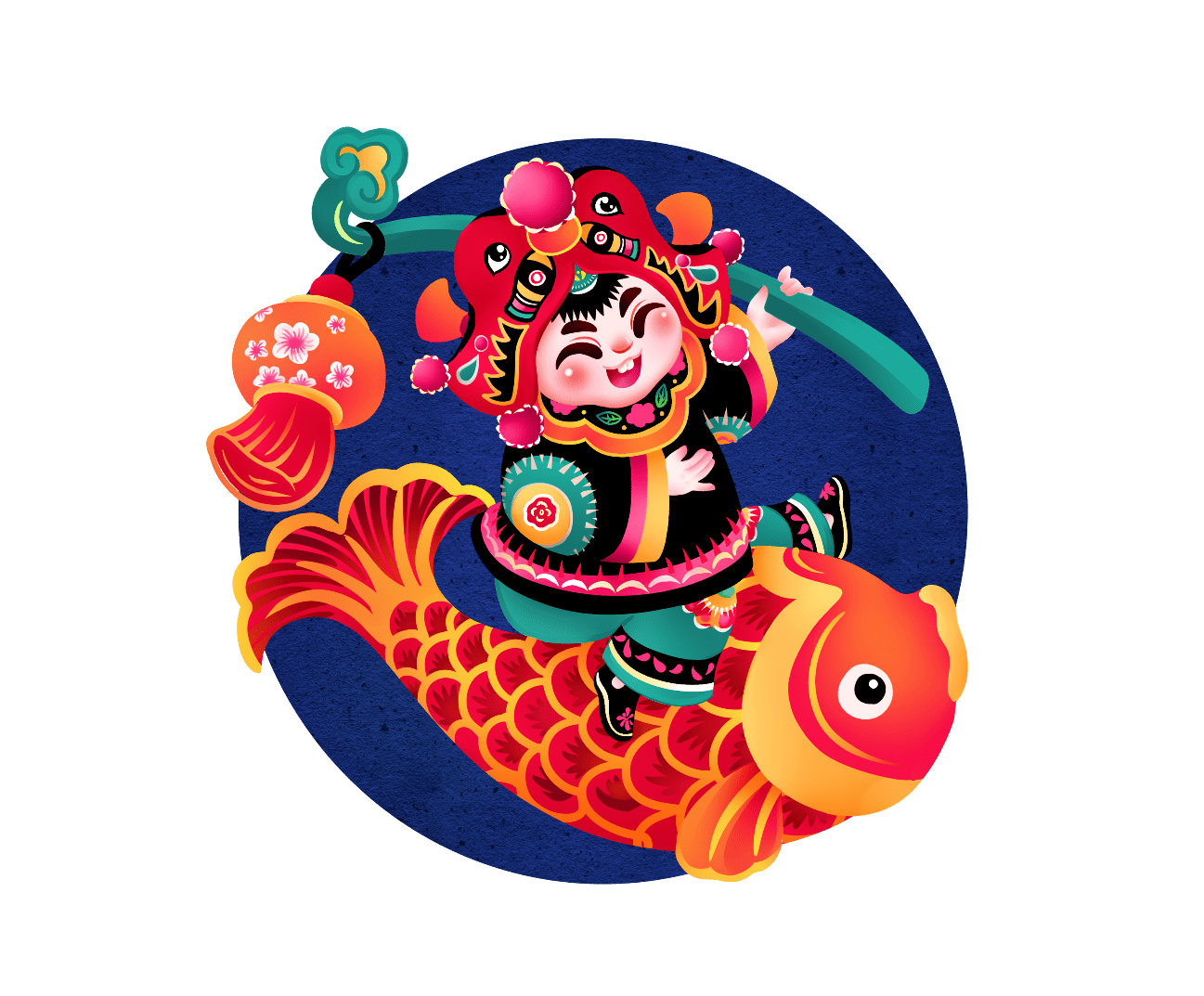 单击此处添加标题内容，内容要与标题相符，并且需要注意字体大小以及字号问题。
单击此处添加标题内容，内容要与标题相符，并且需要注意字体大小以及字号问题。
单击此处添加标题内容，内容要与标题相符，并且需要注意字体大小以及字号问题。
单击此处添加标题内容，内容要与标题相符，并且需要注意字体大小以及字号问题。
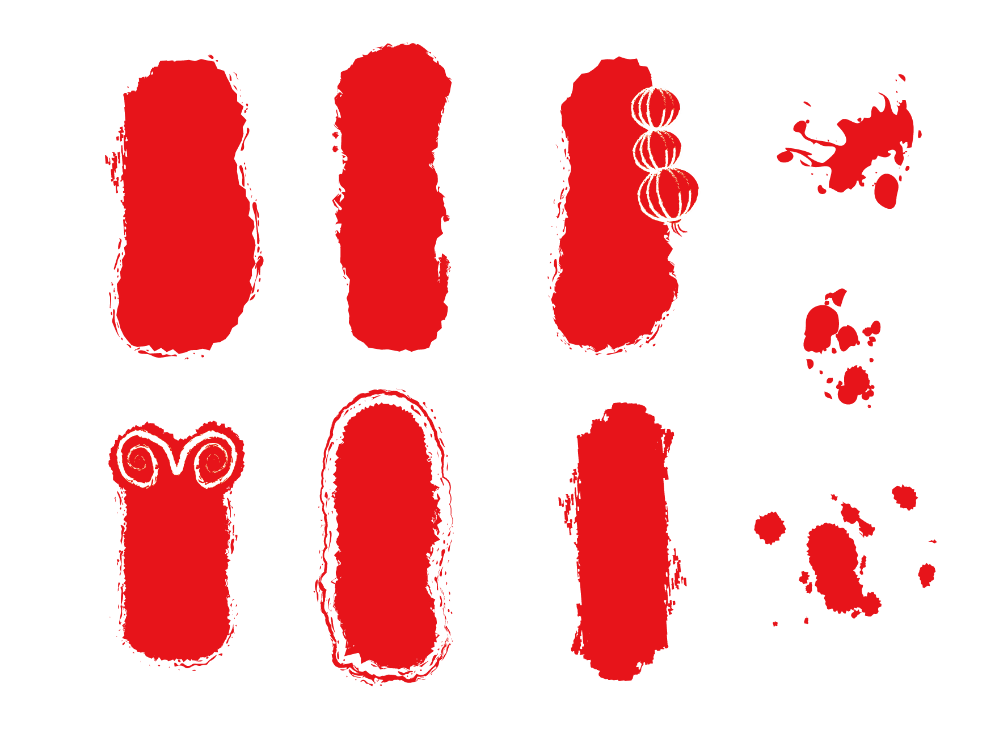 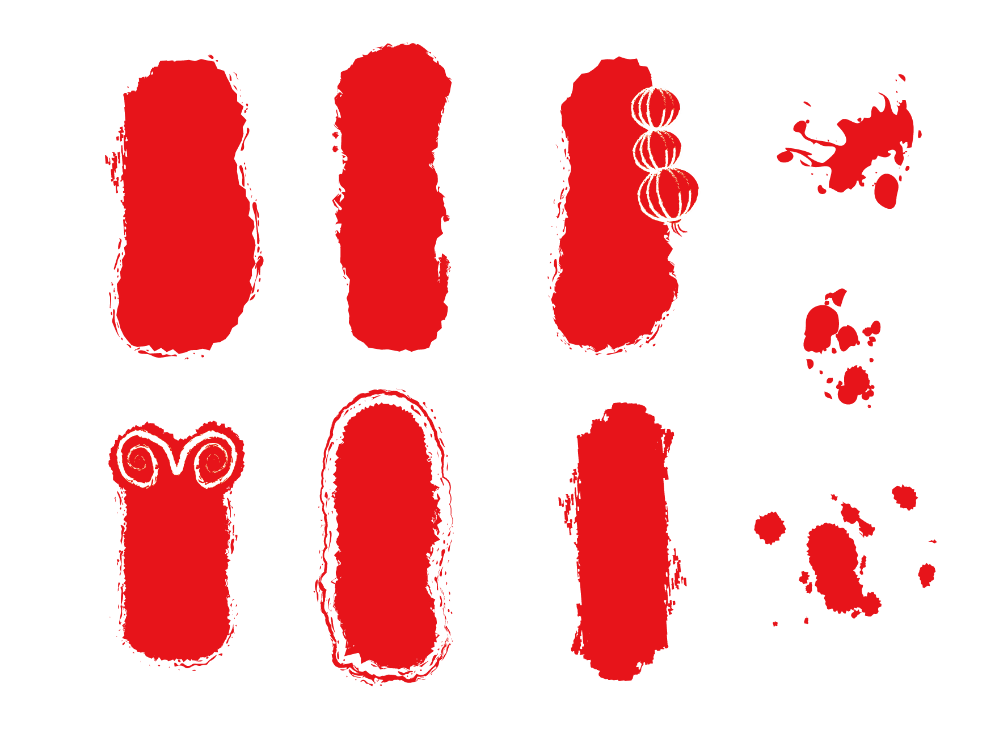 标题
标题
添加标题
单击此处添加标题内容，内容要与标题相符，并且需要注意字体大小以及字号问题。
单击此处添加标题内容，内容要与标题相符，并且需要注意字体大小以及字号问题。
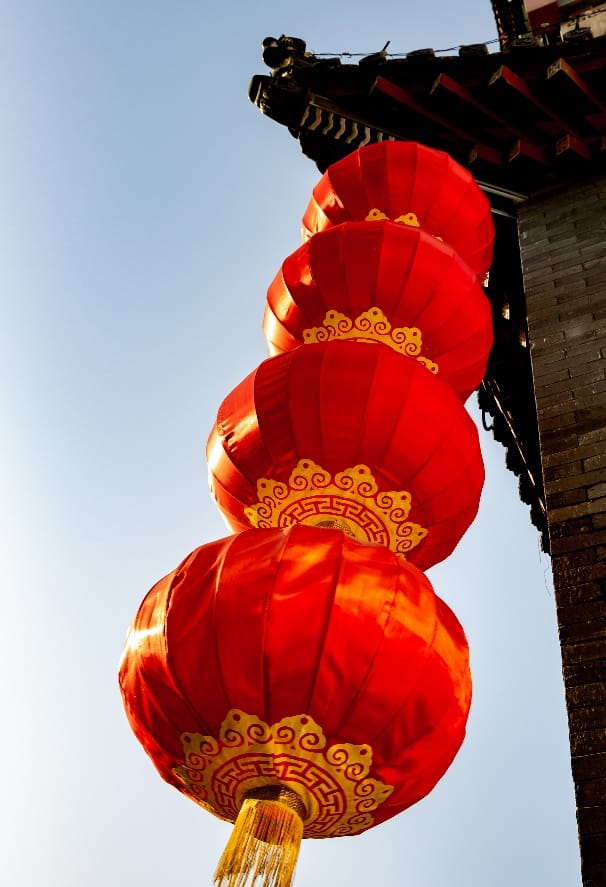 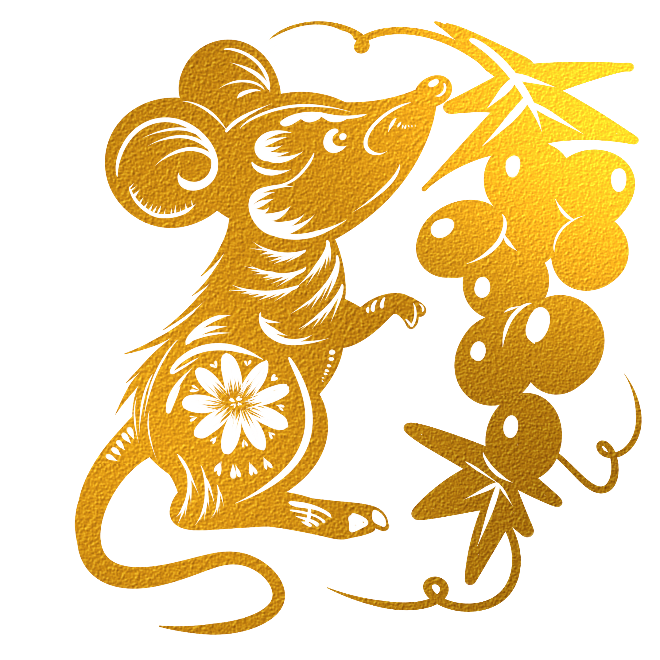 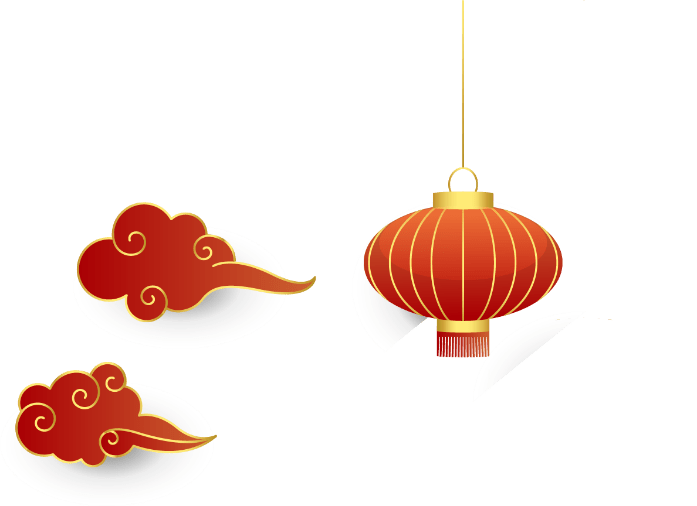 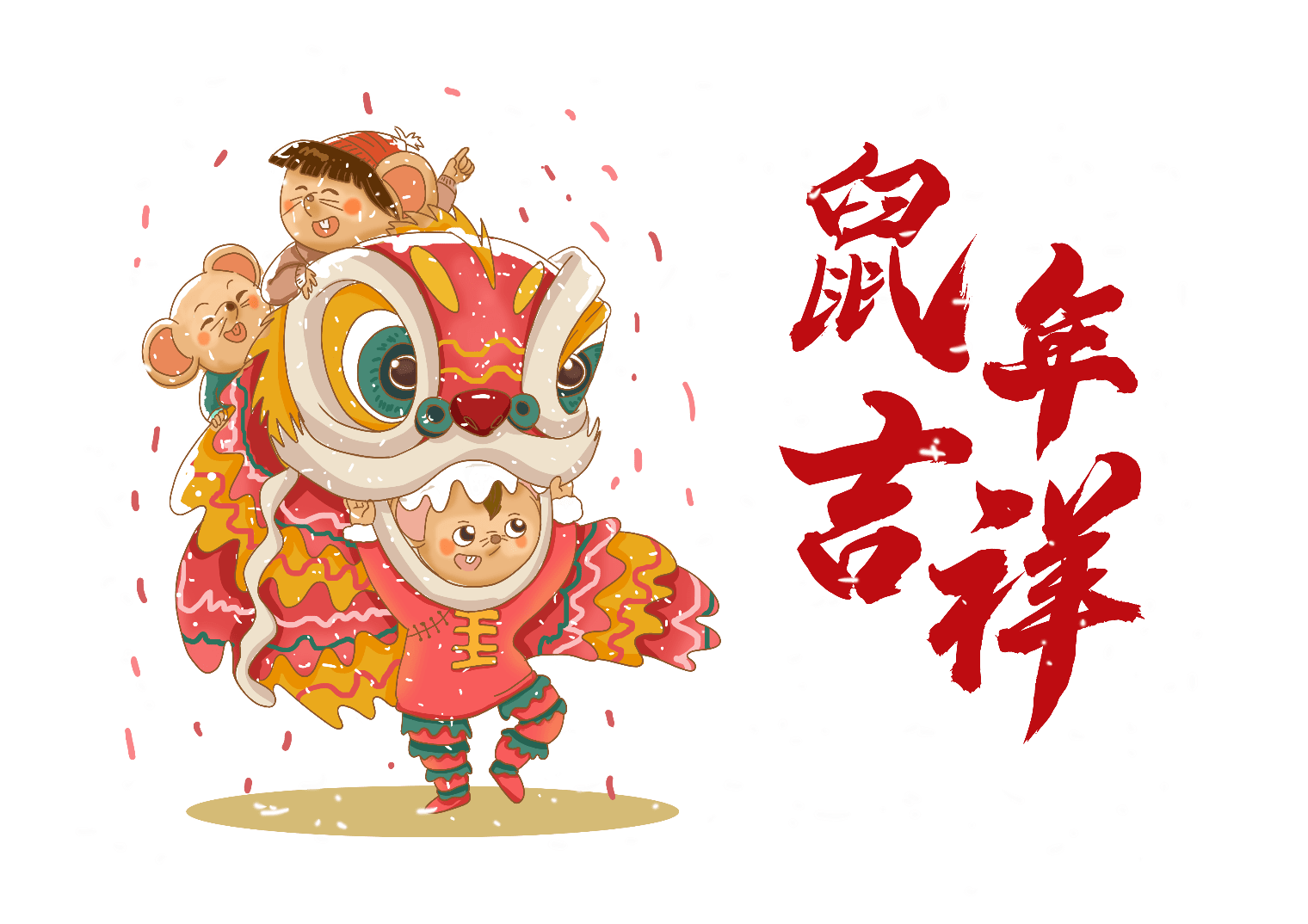 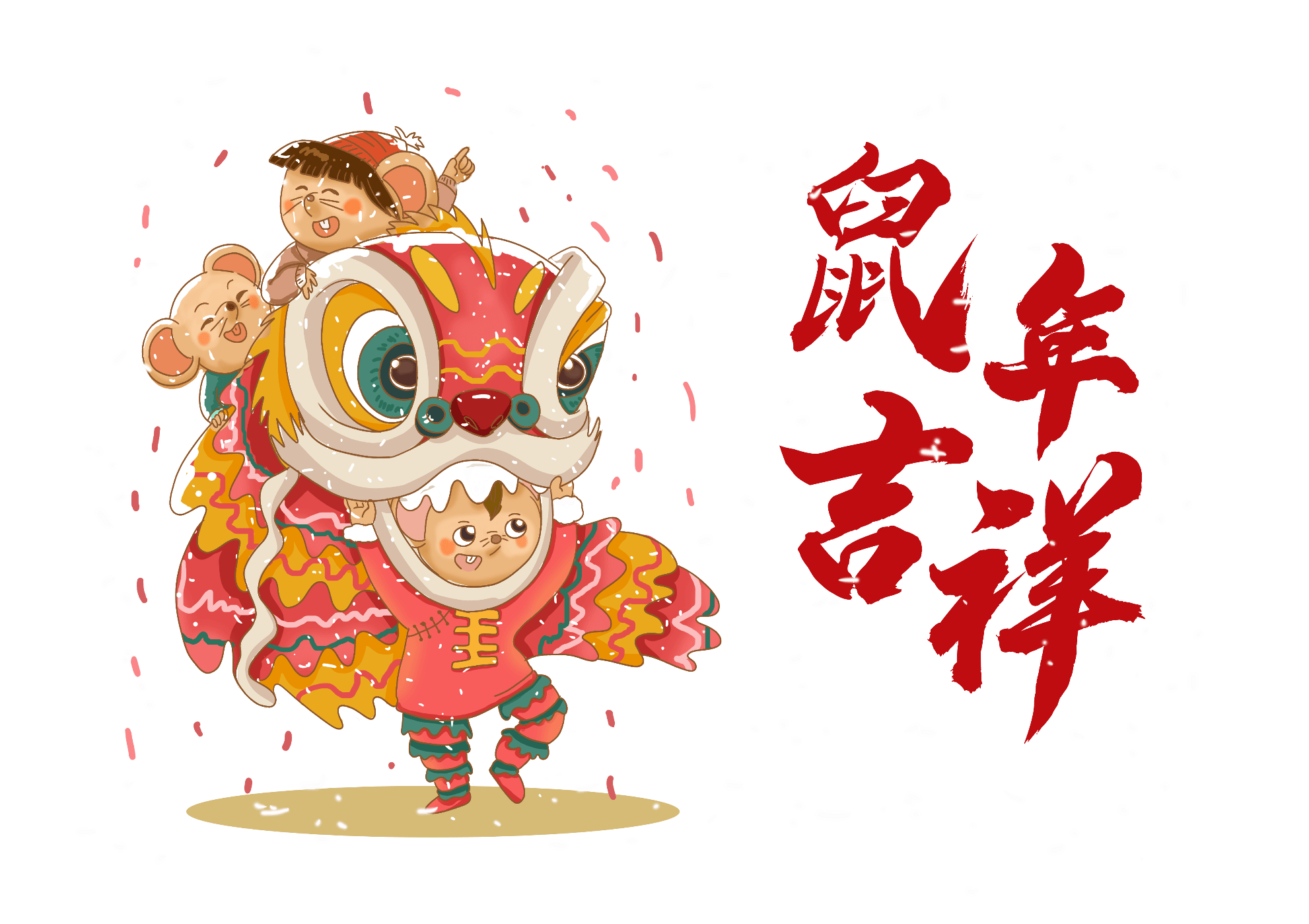 添加标题
单击此处添加标题内容，内容要与标题相符，并且需要注意字体大小以及字号问题
添加标题
单击此处添加标题内容，内容要与标题相符，并且需要注意字体大小以及字号问题
万物迎春送残腊
乡心新岁切，天畔独潸然。老至居人下，春归在客先。岭猿同旦暮，江柳共风烟。已似长沙傅，从今又几年。
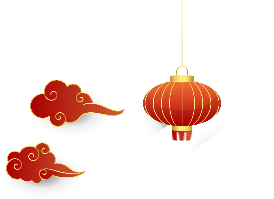 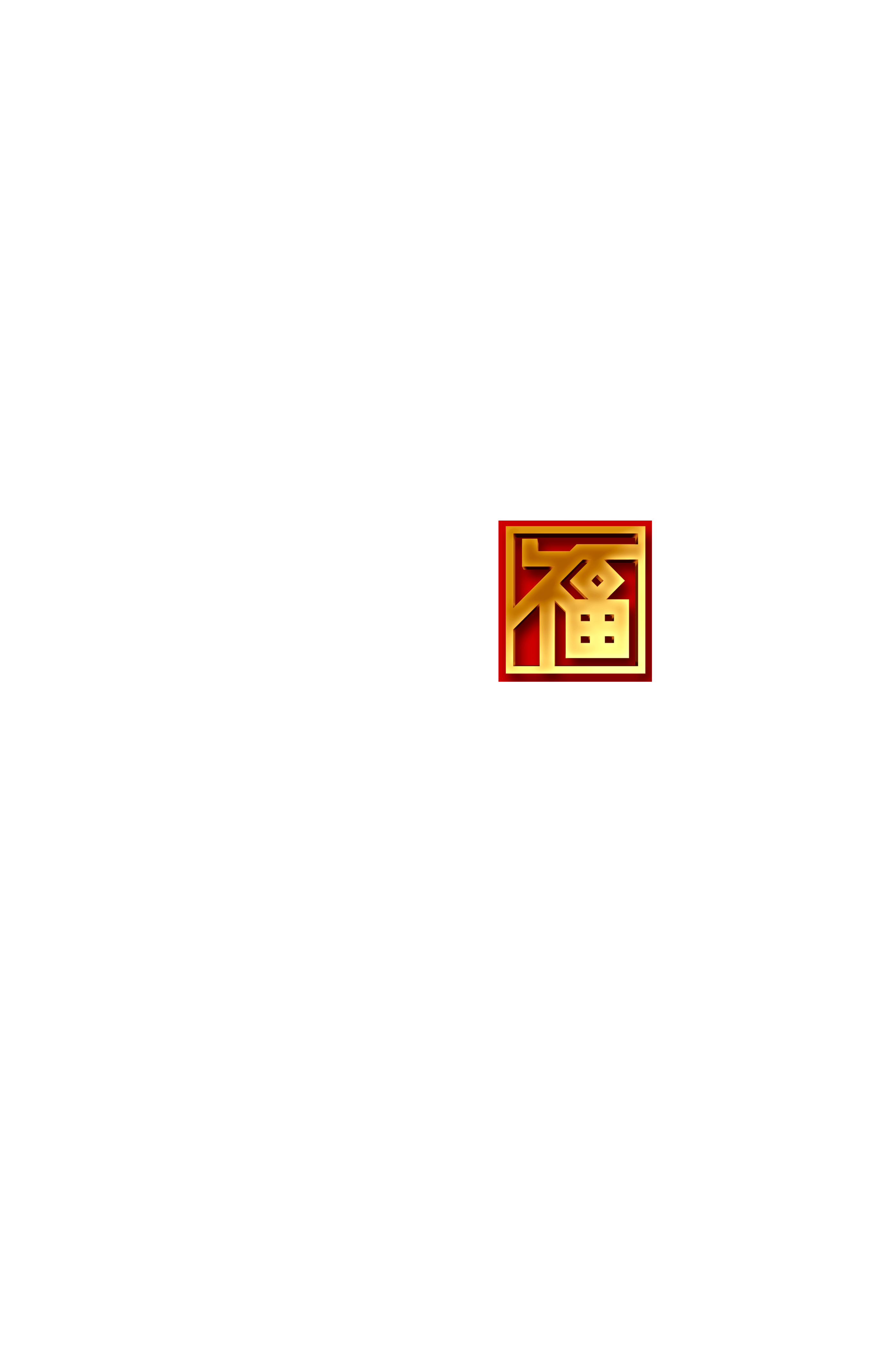 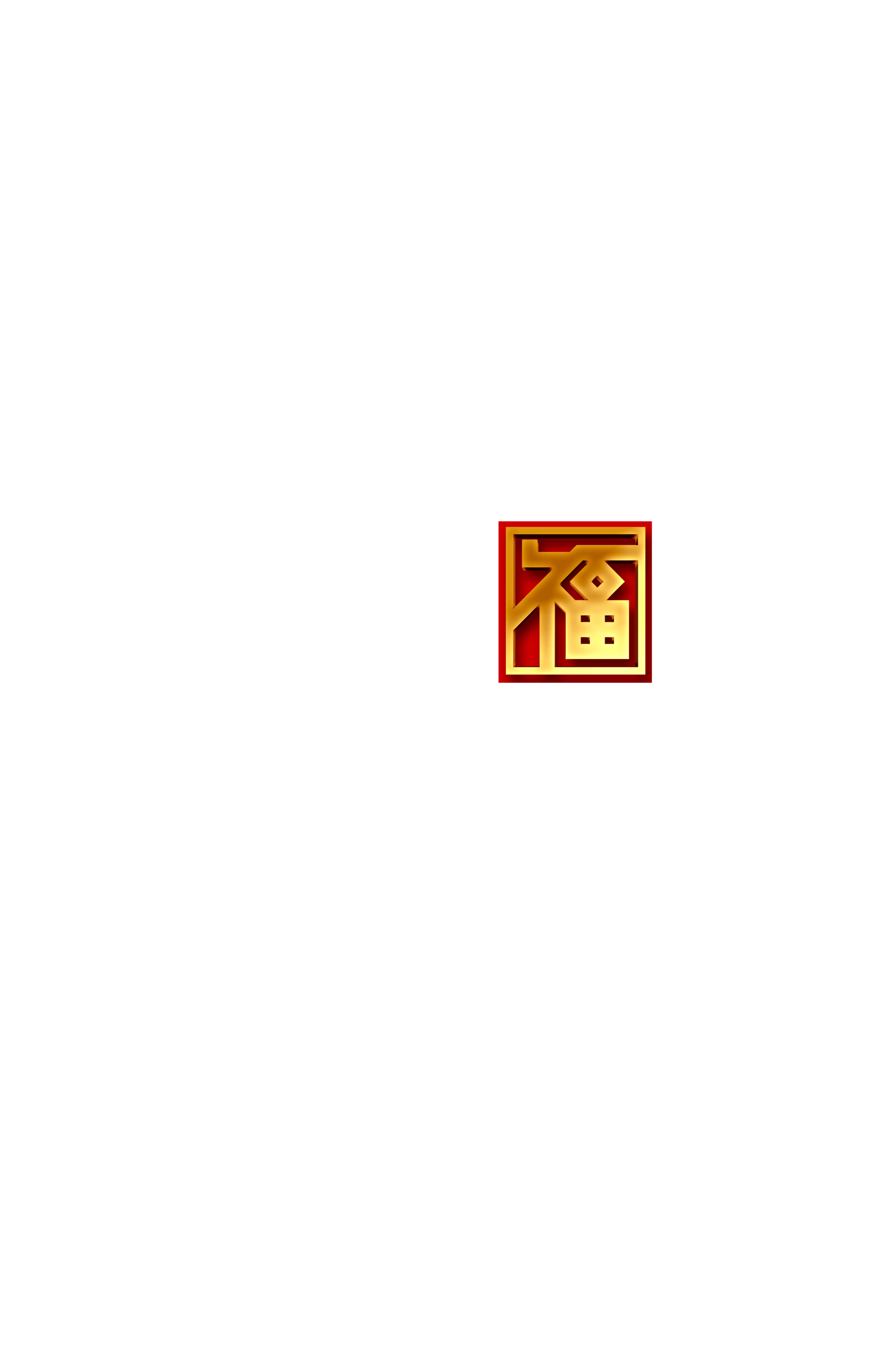 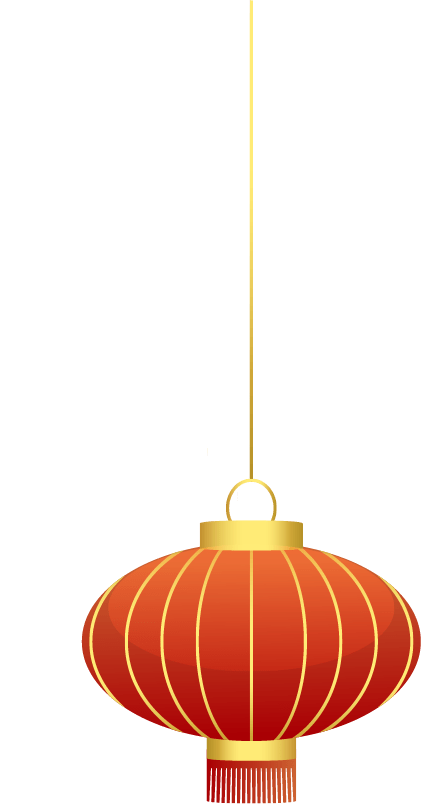 贰
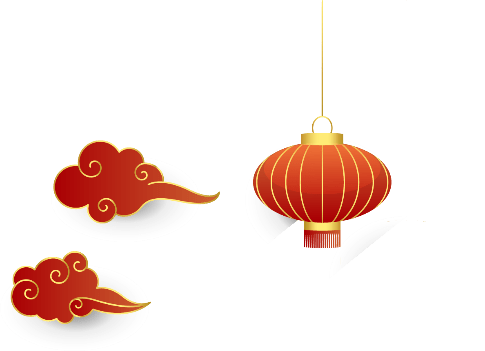 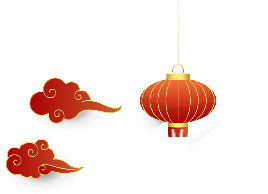 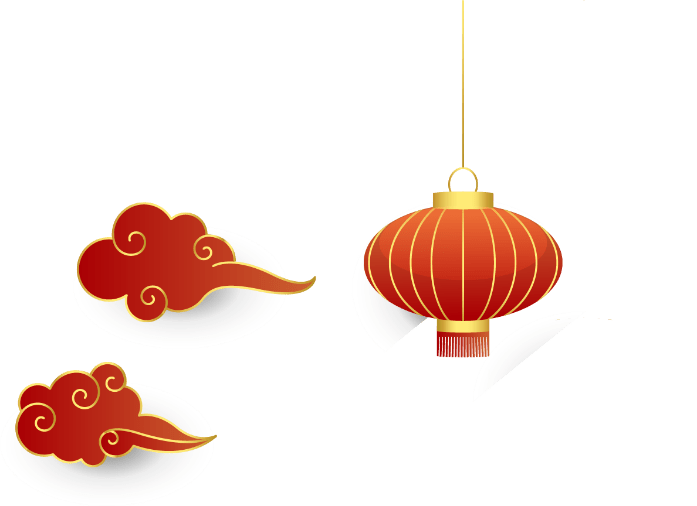 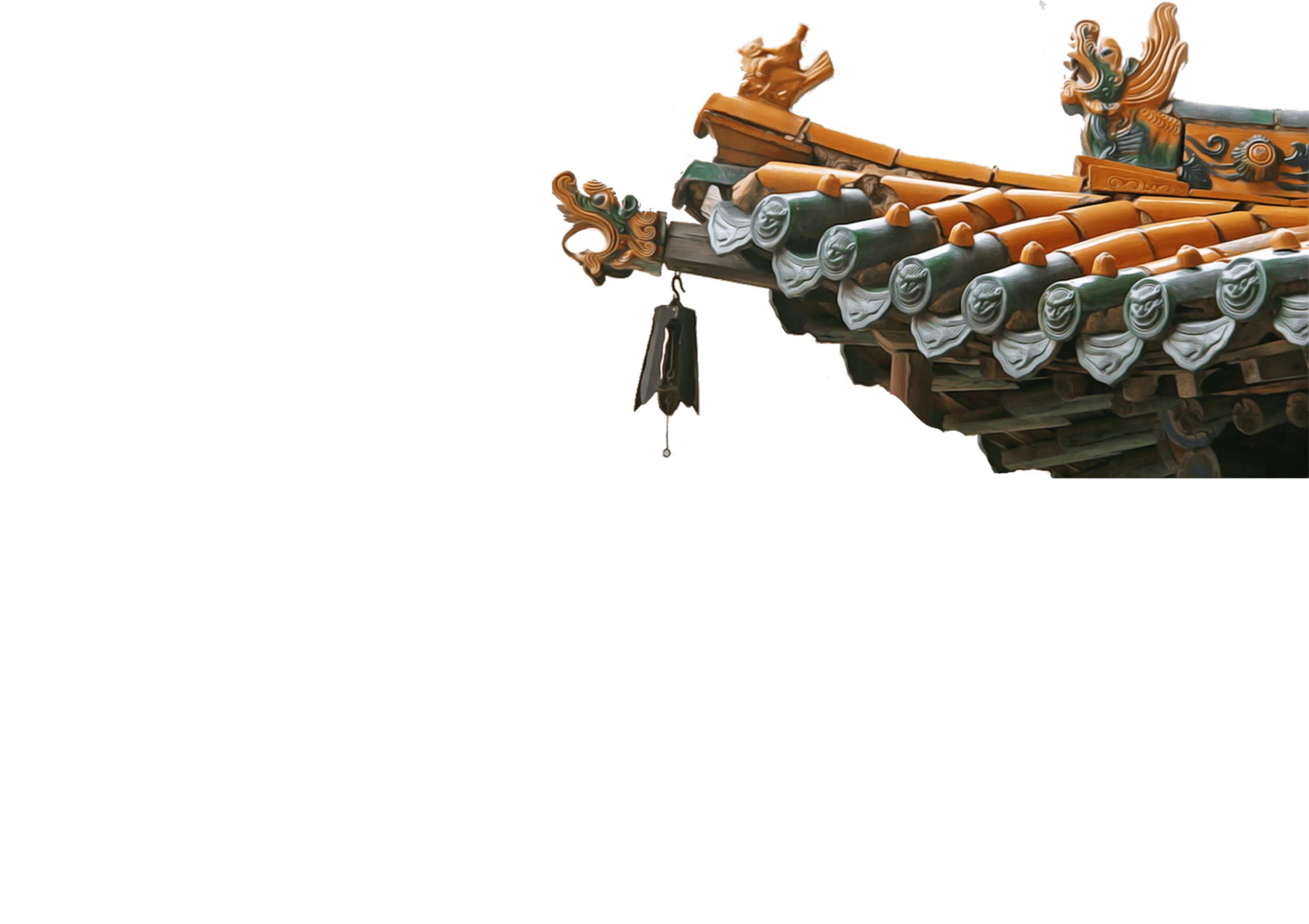 单击此处添加标题内容，内容要与标题相符，并且需要注意字体大小以及字号问题。
单击此处添加标题内容，内容要与标题相符，并且需要注意字体大小以及字号问题。
万
新
事
春
如
快
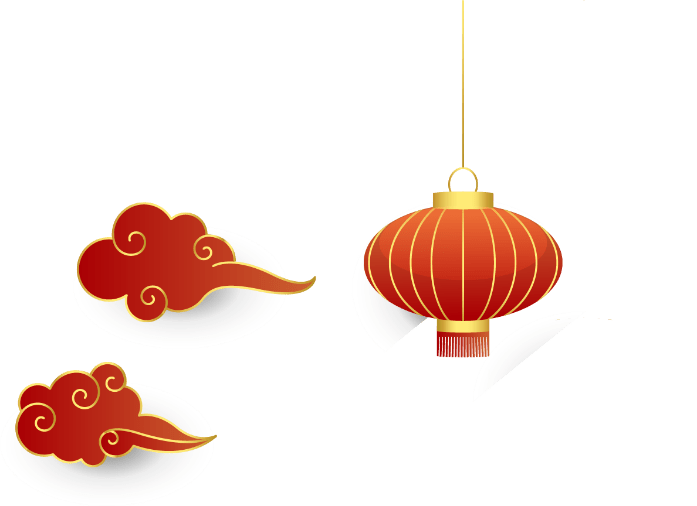 意
乐
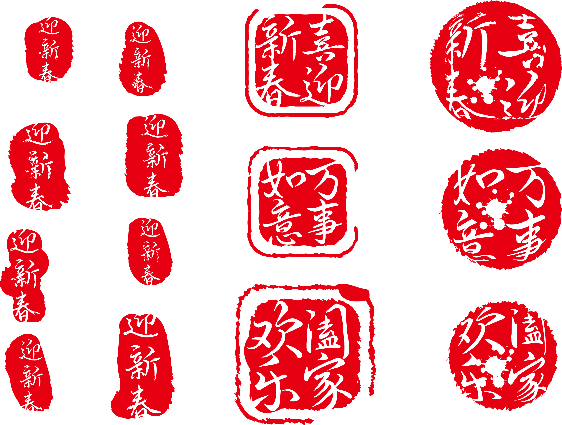 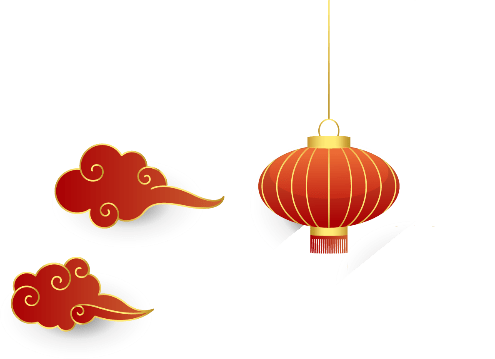 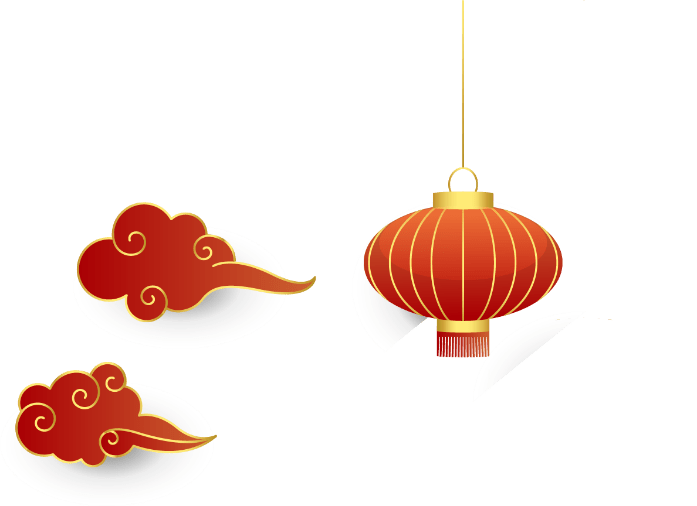 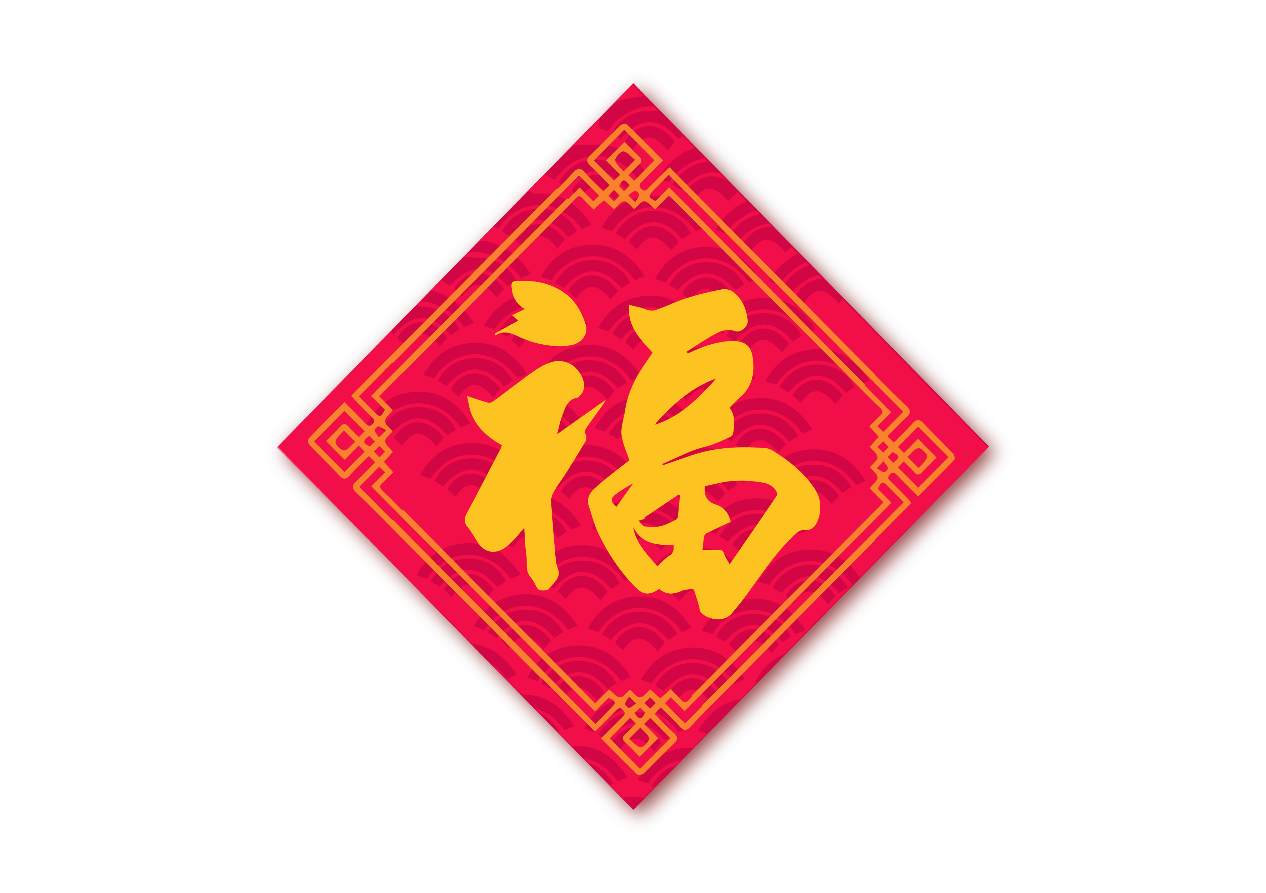 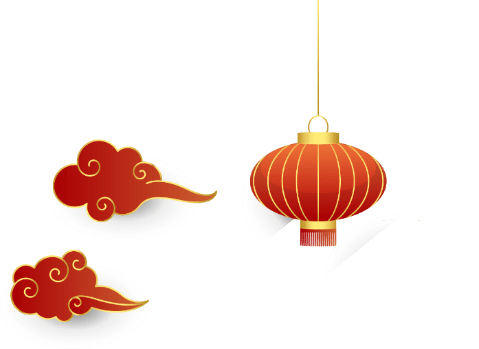 添加标题
添加标题
单击此处添加标题内容内容要与标题相符并且需要注意字体大小以及字号问题。
单击此处添加标题内容内容要与标题相符并且需要注意字体大小以及字号问题。
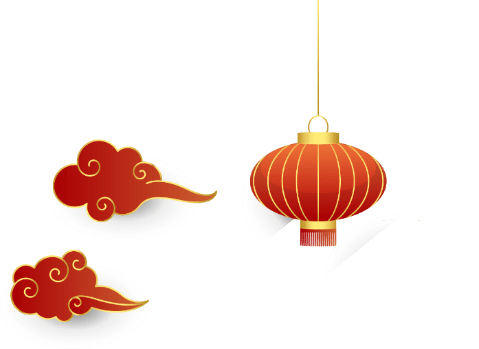 添加标题
ADD TITLE
巧裁幡胜试新罗 画彩描金作闹蛾
单击此处添加标题内容，内容要与标题相符，并且需要注意字体大小以及字号问题。并且需要注意字体。
单击此处添加标题内容，内容要与标题相符，并且需要注意字体大小以及字号问题。并且需要注意字体。
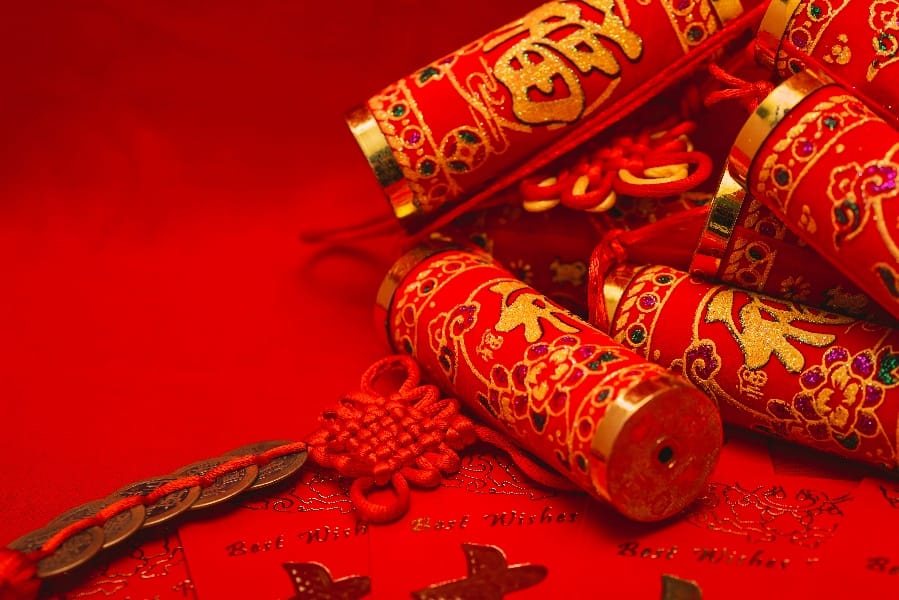 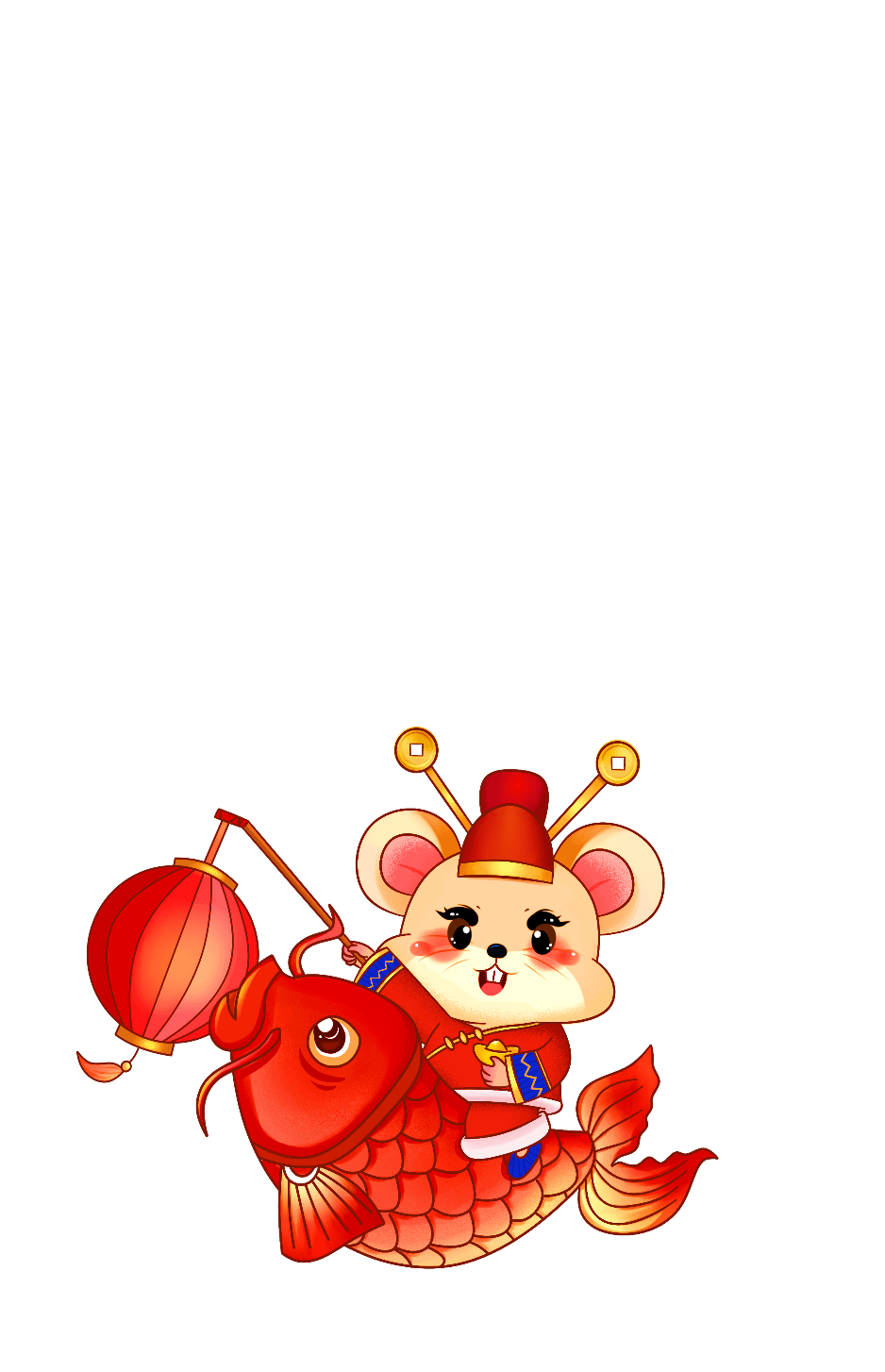 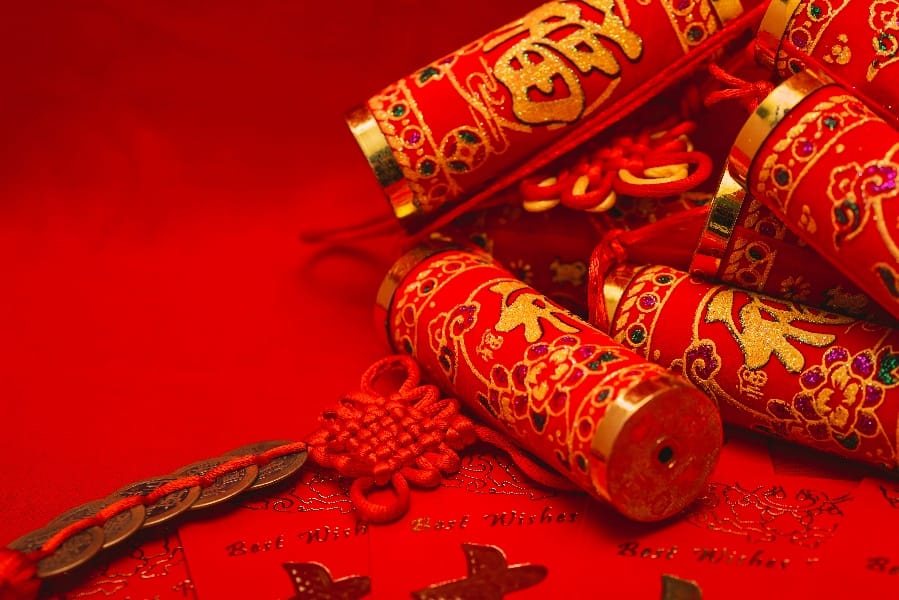 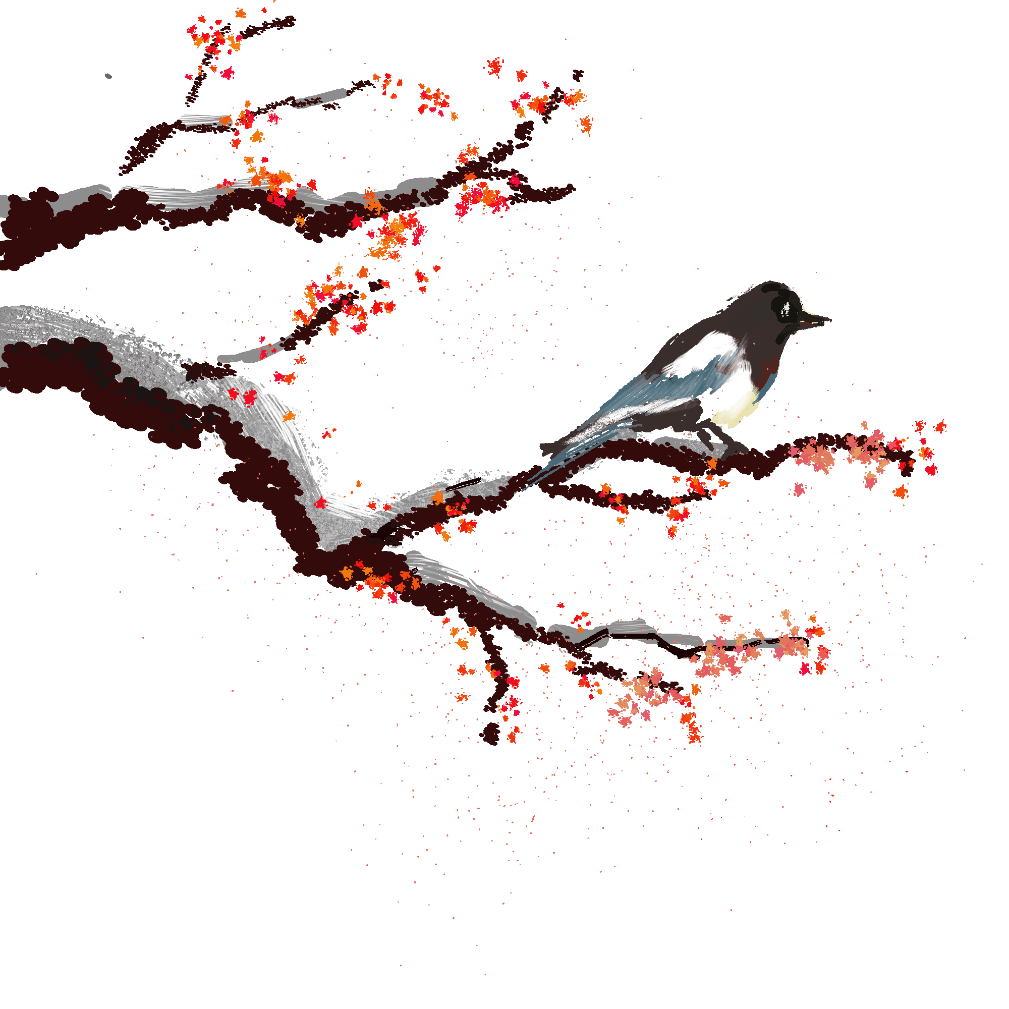 新年大吉
HAPPY NEW YEAR
添加标题
添加标题
添加标题
单击此处添加标题内容内容要与标题相符并且需要注意字体大小以及字号问题。
单击此处添加标题内容内容要与标题相符并且需要注意字体大小以及字号问题。
单击此处添加标题内容内容要与标题相符并且需要注意字体大小以及字号问题。
01
03
单击此处添加标题内容内容要与标题字体大小以及字号问题。
单击此处添加标题内容内容要与标题字体大小以及字号问题。
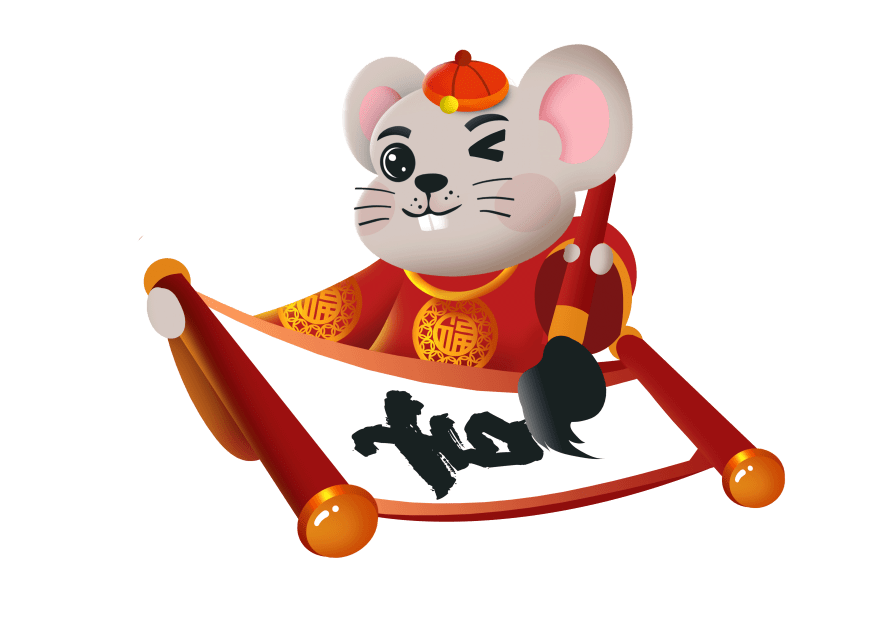 02
04
单击此处添加标题内容内容要与标题字体大小以及字号问题。
单击此处添加标题内容内容要与标题字体大小以及字号问题。
添加标题
ADD TITLE
万物迎春送残腊
乡心新岁切，天畔独潸然。老至居人下，春归在客先。岭猿同旦暮，江柳共风烟。已似长沙傅，从今又几年。
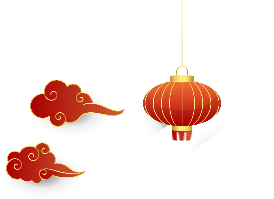 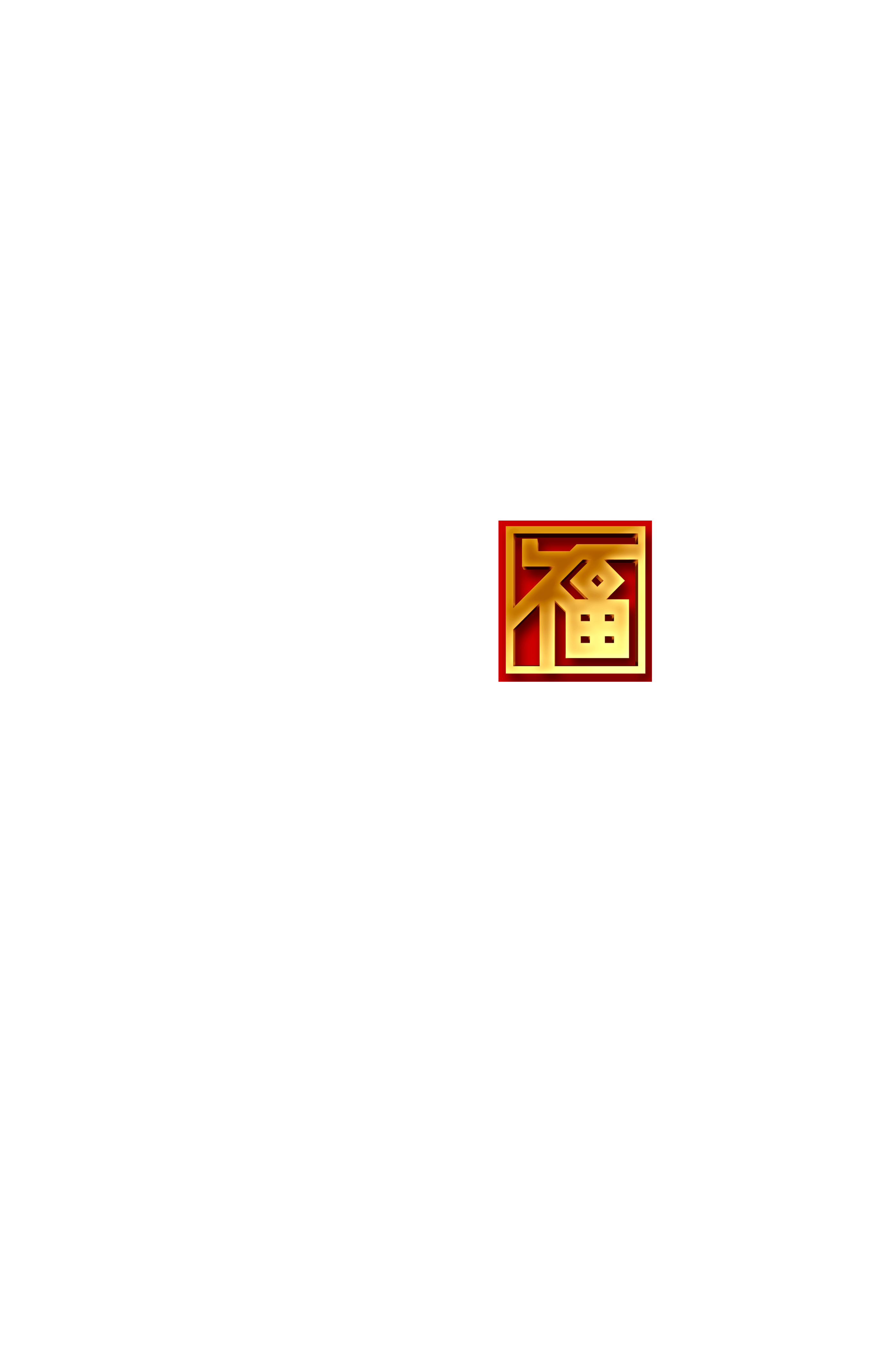 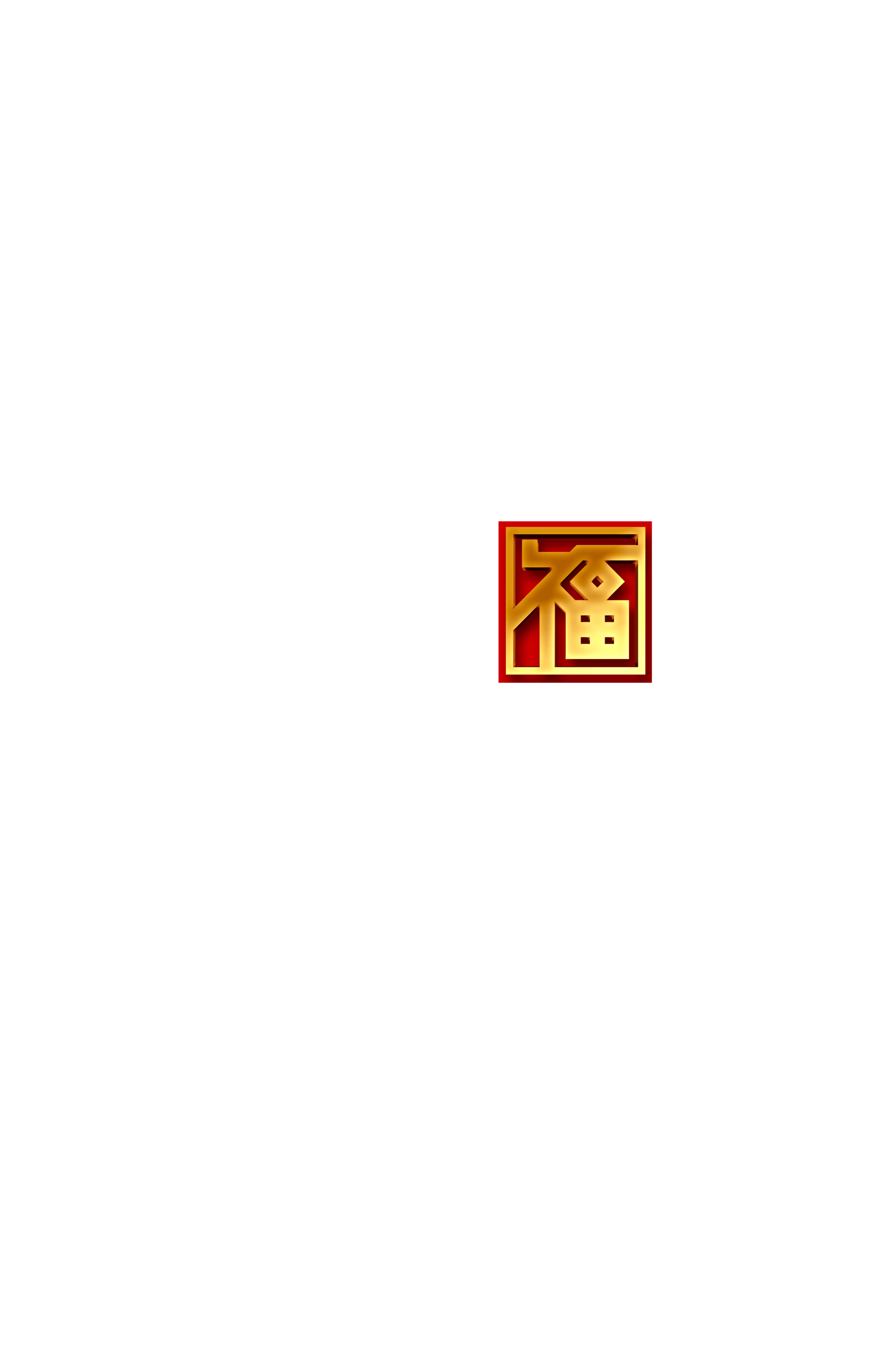 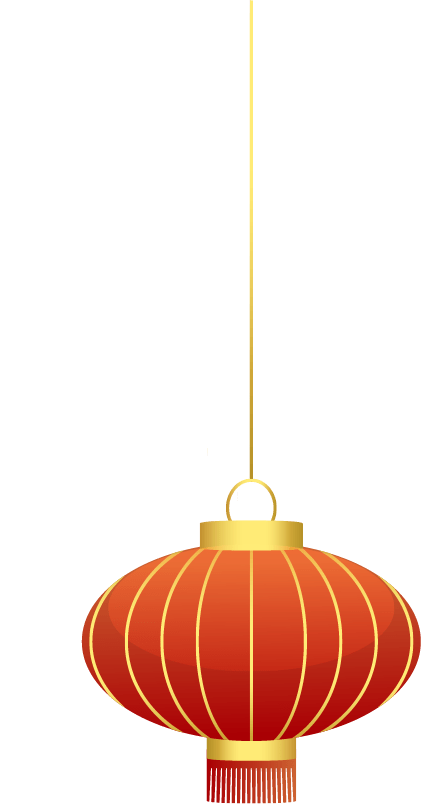 叁
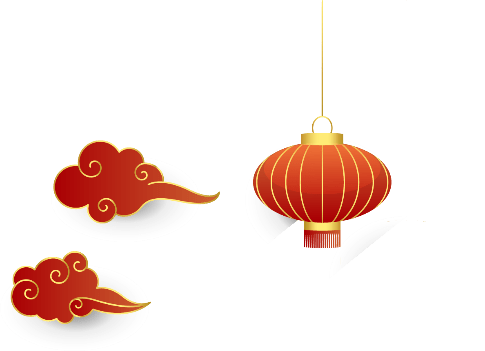 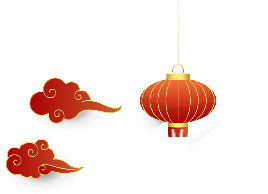 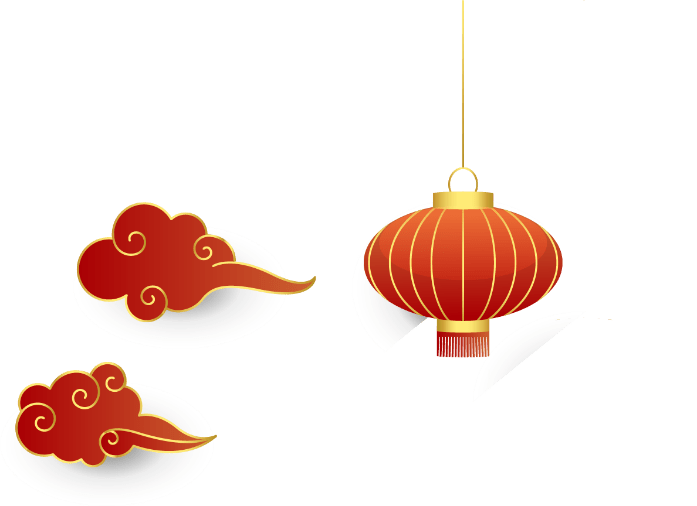 单击此处添加标题内容内容要与标题字体大小。
单击此处添加标题内容内容要与标题字体大小。
01
04
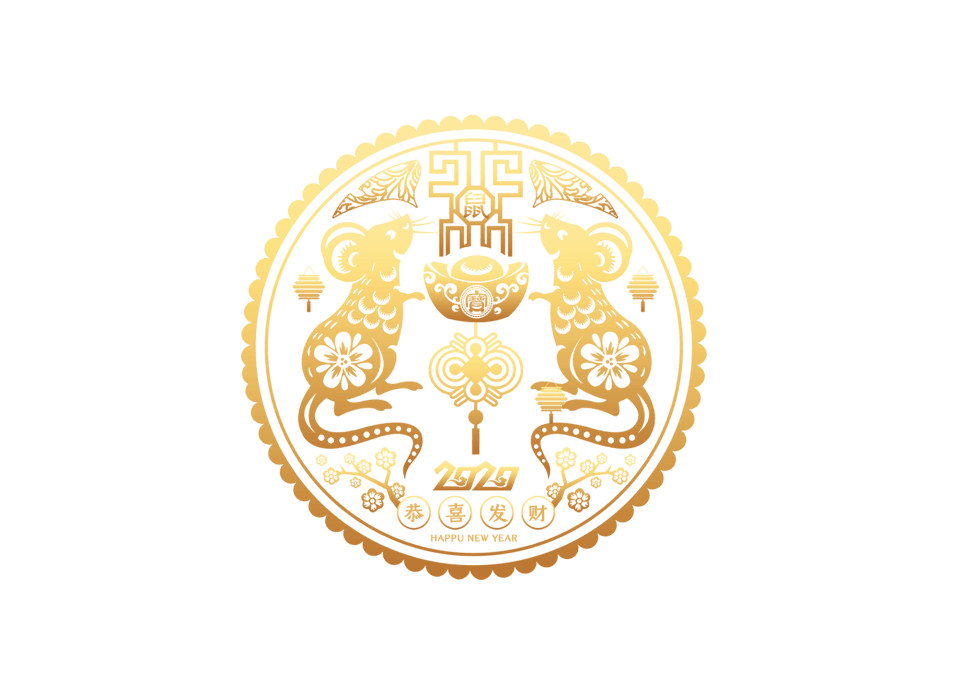 单击此处添加标题内容内容要与标题字体大小。
单击此处添加标题内容内容要与标题字体大小。
05
02
单击此处添加标题内容内容要与标题字体大小。
单击此处添加标题内容内容要与标题字体大小。
06
03
添加标题
ADD TITLE
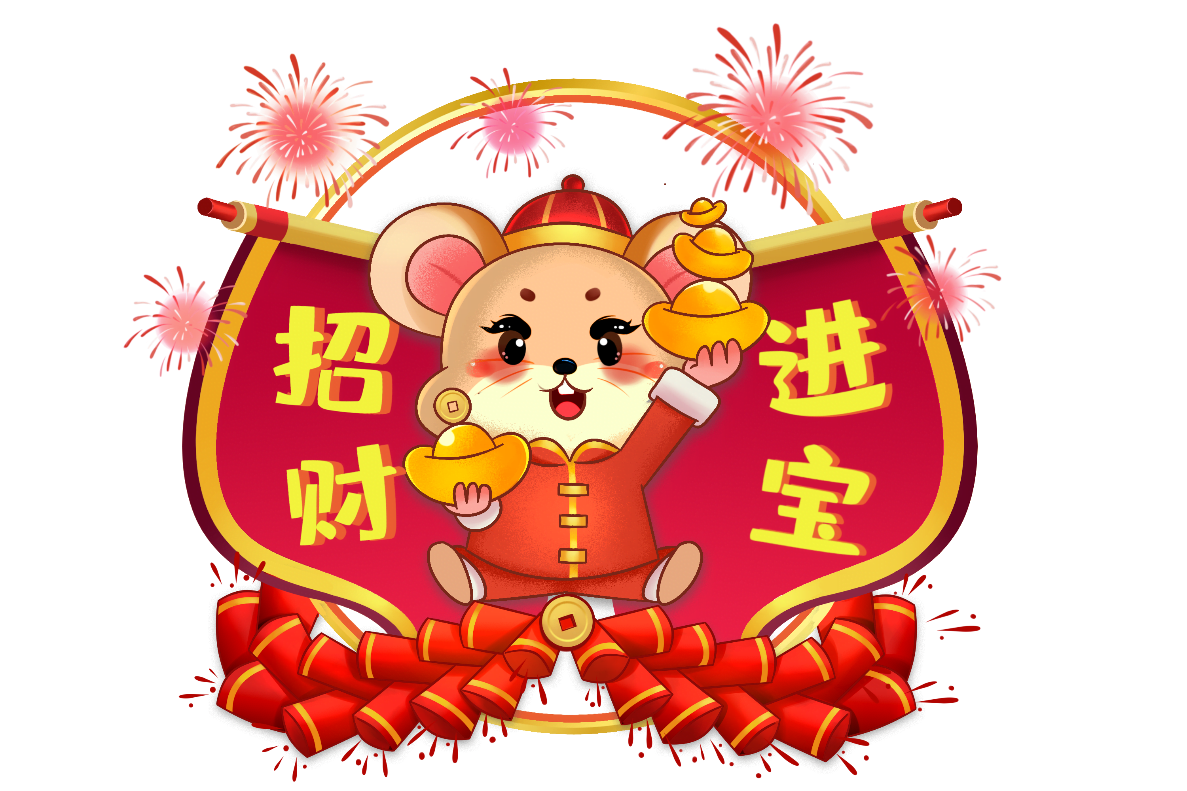 添加标题
添加标题
单击此处添加标题内容，内容要与标题相符，并且需要注意字体.
单击此处添加标题内容，内容要与标题相符，并且需要注意字体.
单击此处添加标题内容，内容要与标题相符，并且需要注意字体.
单击此处添加标题内容，内容要与标题相符，并且需要注意字体.
添加标题
ADD TITLE
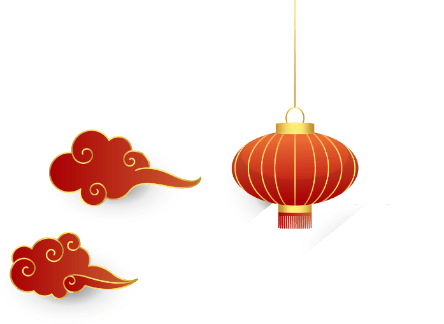 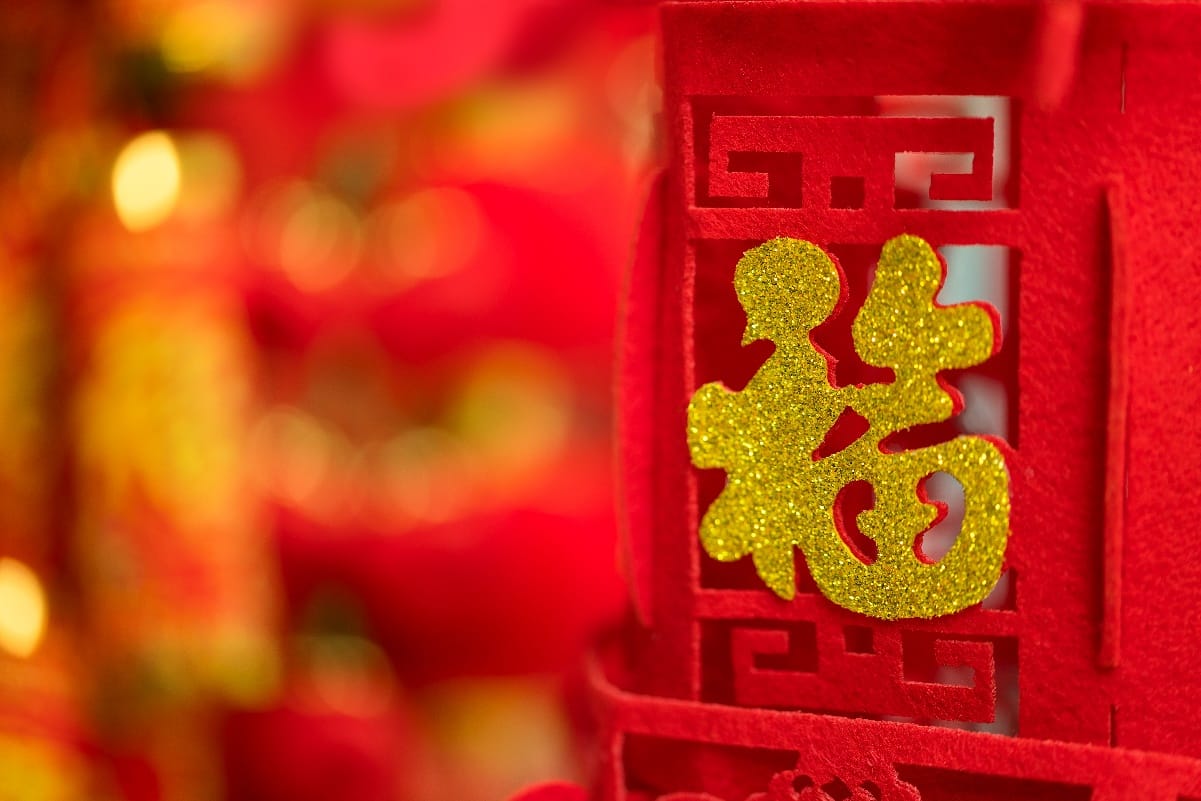 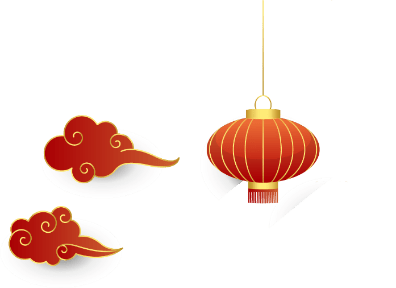 单击此处添加标题内容内容要与标题相符并且需要注意字体大小以及字号问题。
单击此处添加标题内容内容要与标题相符并且需要注意字体大小以及字号问题。
添加标题
单击此处添加标题内容内容要与标题字体
ADD TITLE
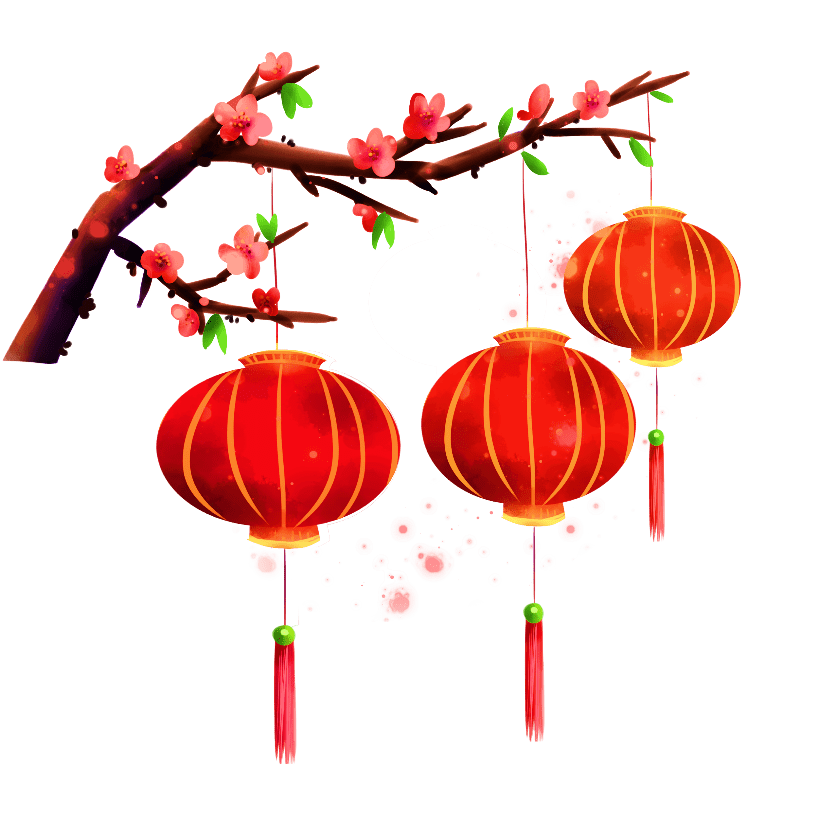 单击此处添加标题内容内容要与标题相符并且需要注意字体大小以及字号问题。
单击此处添加标题内容内容要与标题相符并且需要注意字体大小以及字号问题。
单击此处添加标题内容内容要与标题相符并且需要注意字体大小以及字号问题。
添加标题
ADD TITLE
万物迎春送残腊
乡心新岁切，天畔独潸然。老至居人下，春归在客先。岭猿同旦暮，江柳共风烟。已似长沙傅，从今又几年。
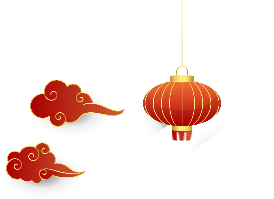 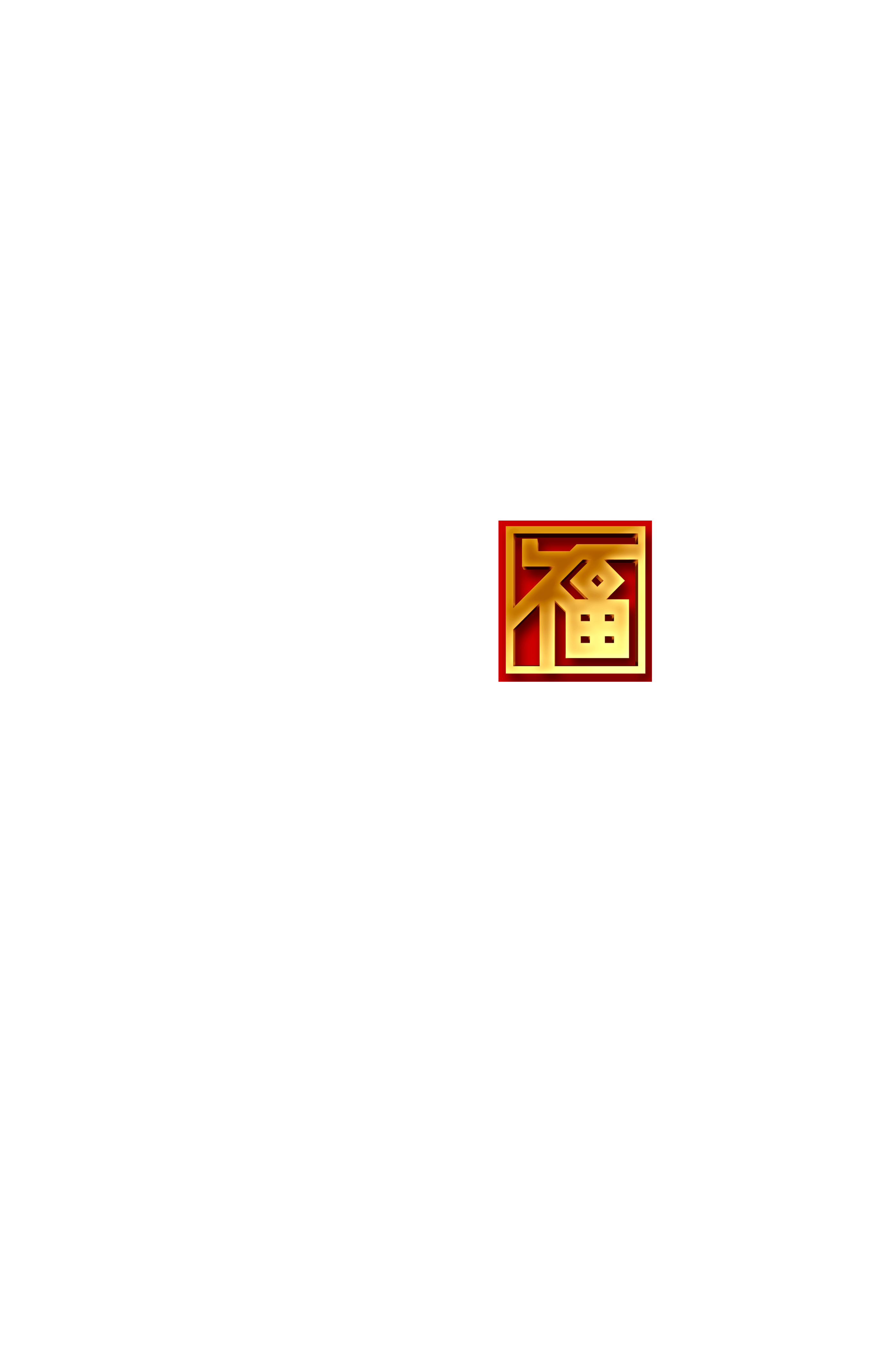 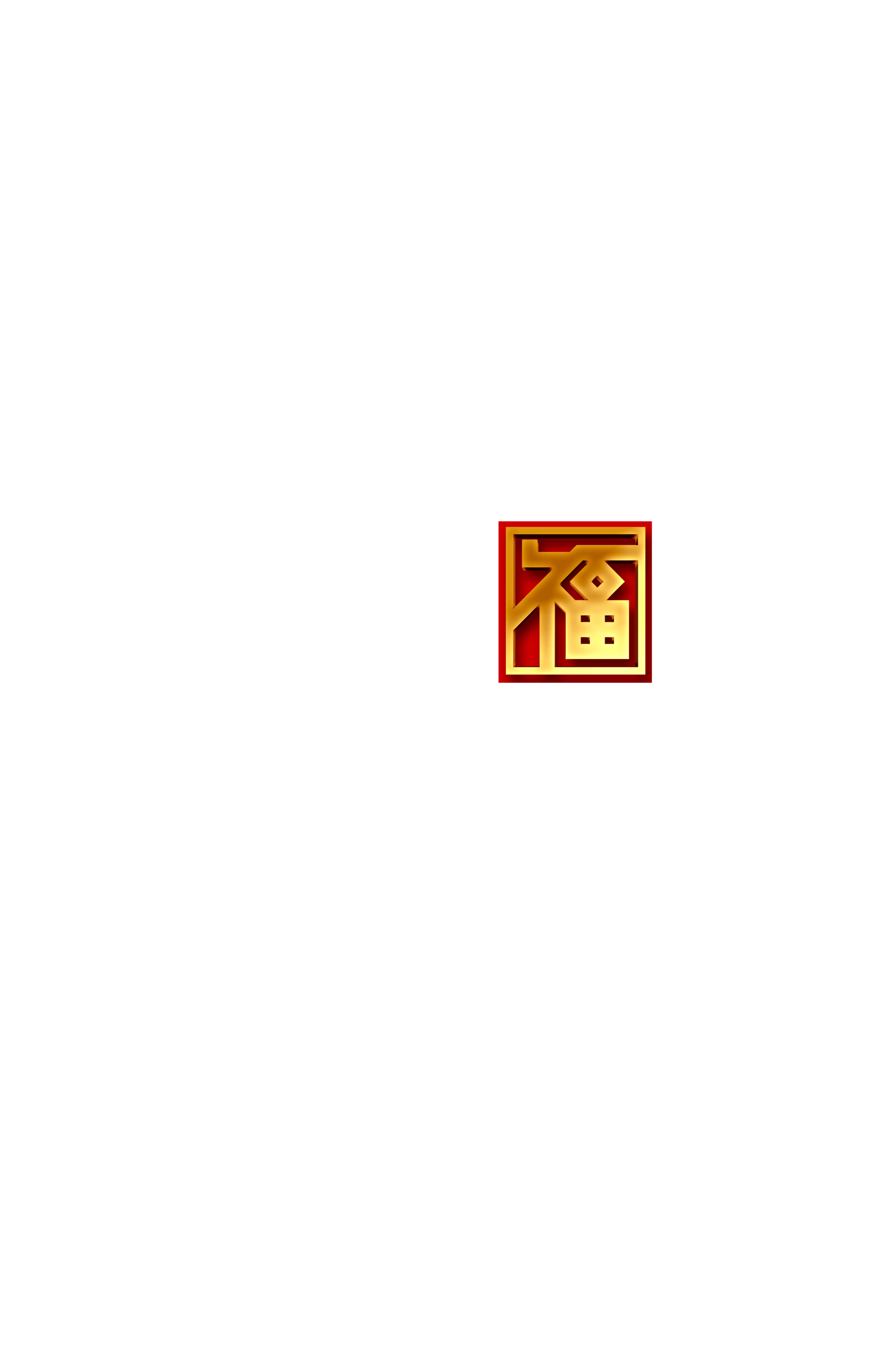 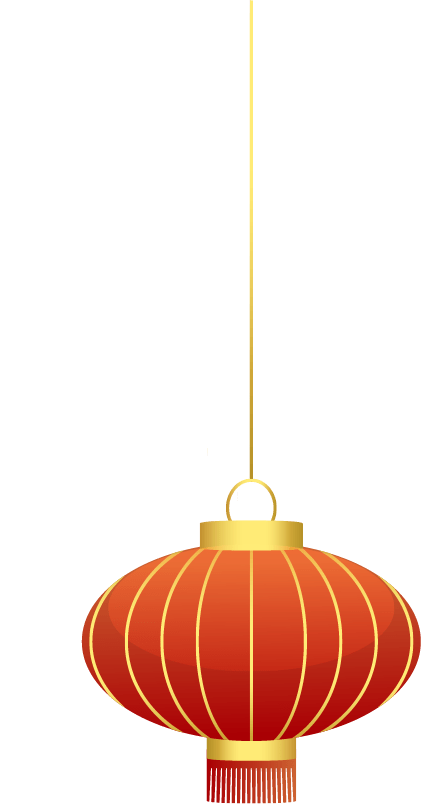 肆
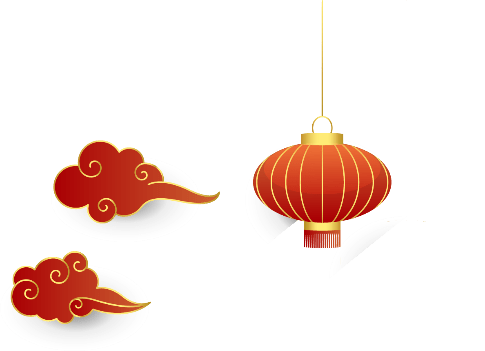 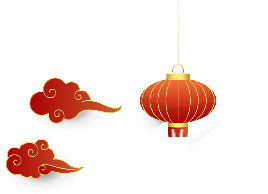 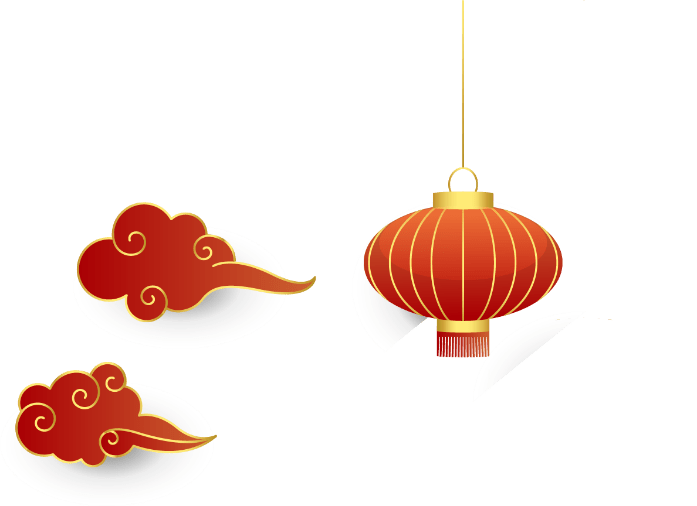 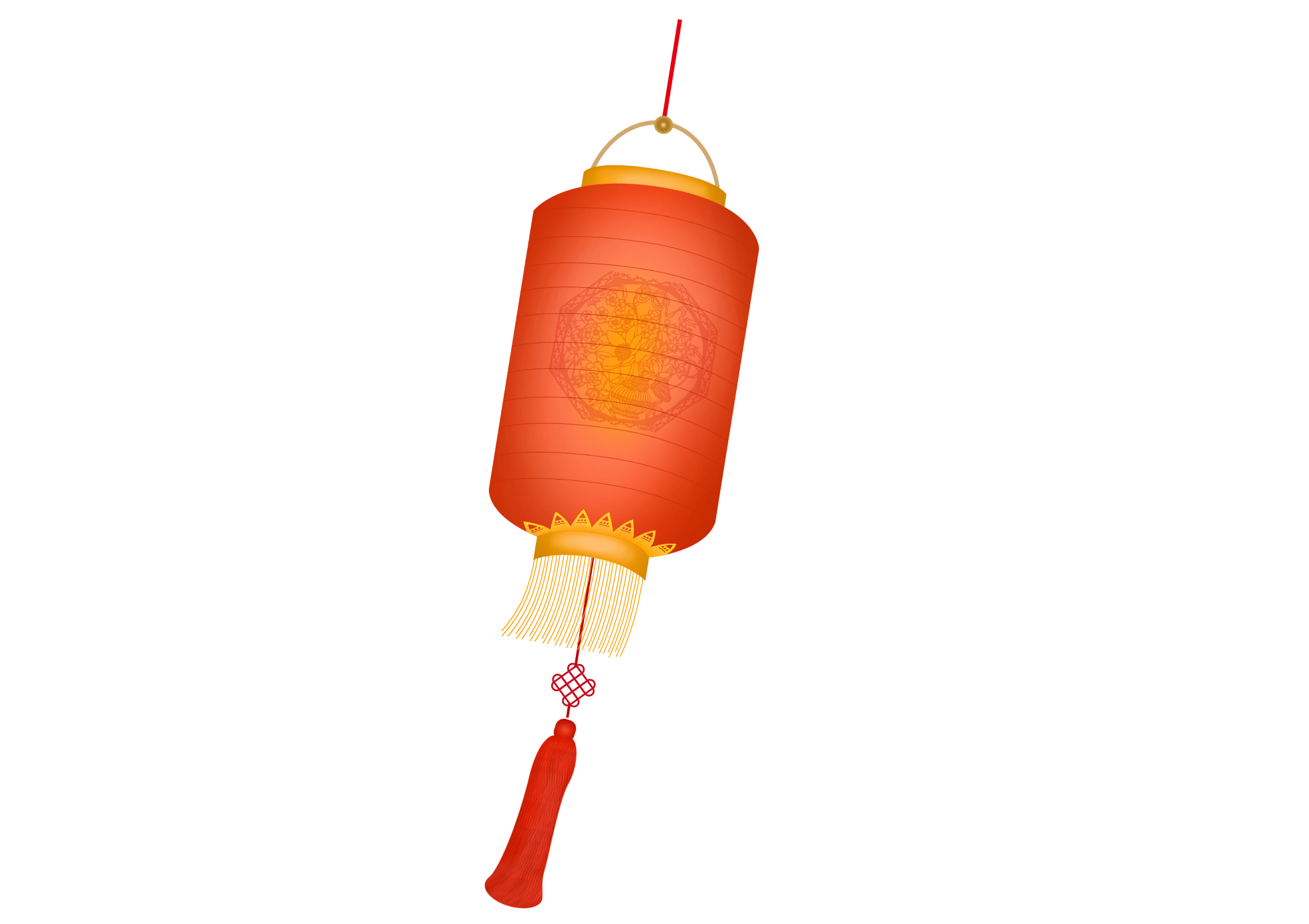 添加标题
单击此处添加标题内容，内容要与标题相符，并且需要注意字体大小以及字号问题。
添加标题
单击此处添加标题内容，内容要与标题相符，并且需要注意字体大小以及字号问题。
添加标题
ADD TITLE
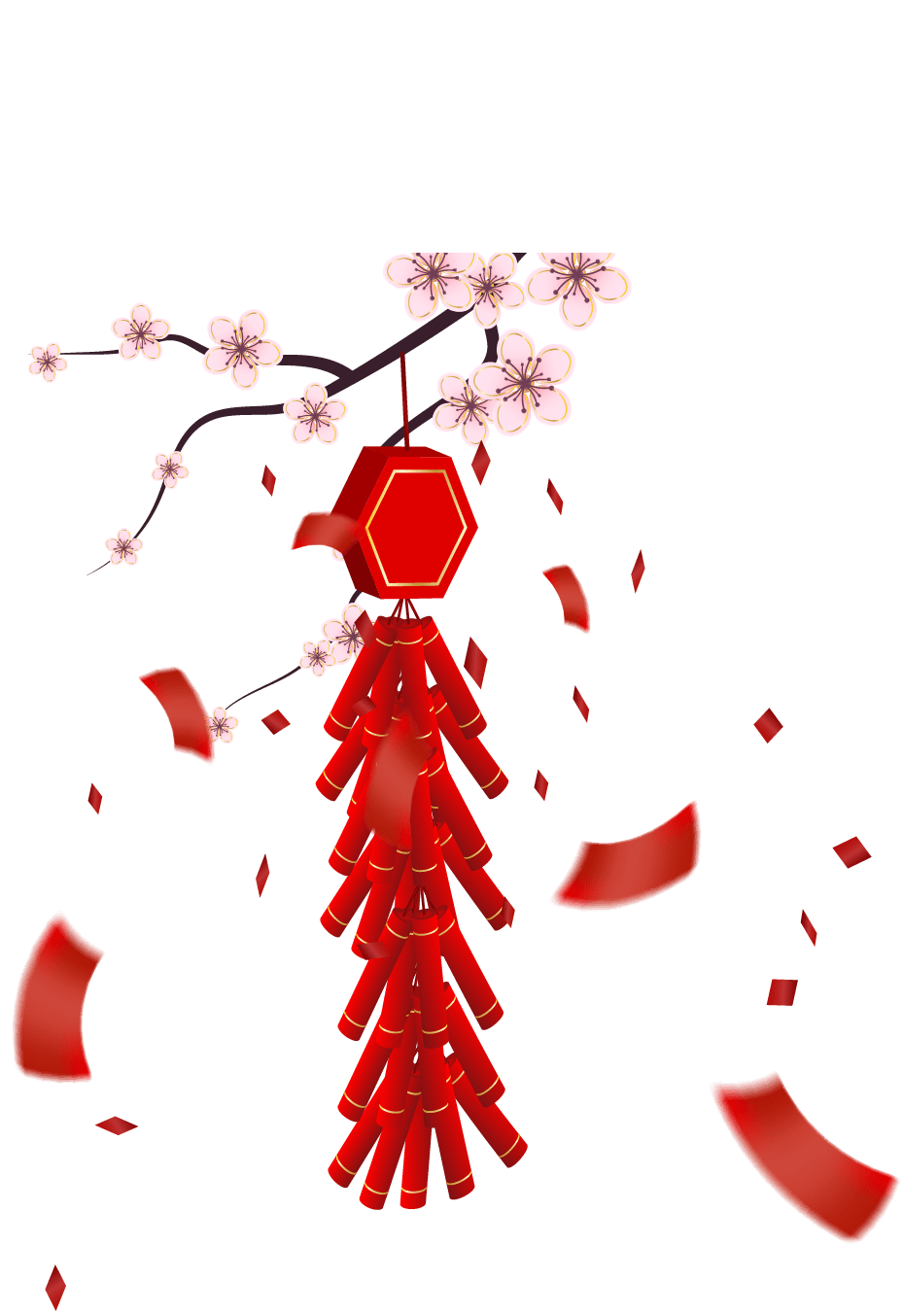 单击此处添加标题内容，内容要与标题相符，并且需要注意字体大小以及字号问题。
万
添加标题
单击此处添加标题内容，内容要与标题相符，并且需要注意字体大小以及字号问题
事
如
添加标题
意
单击此处添加标题内容，内容要与标题相符，并且需要注意字体大小以及字号问题
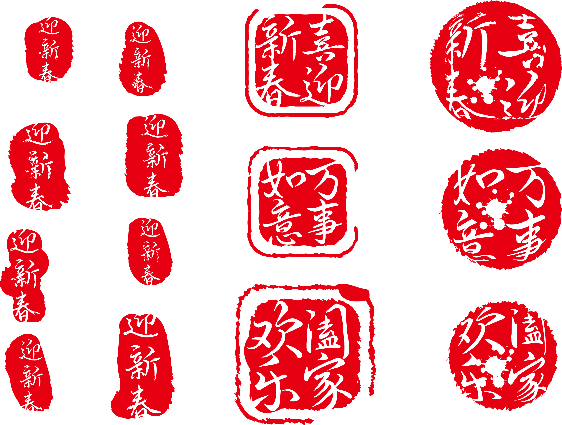 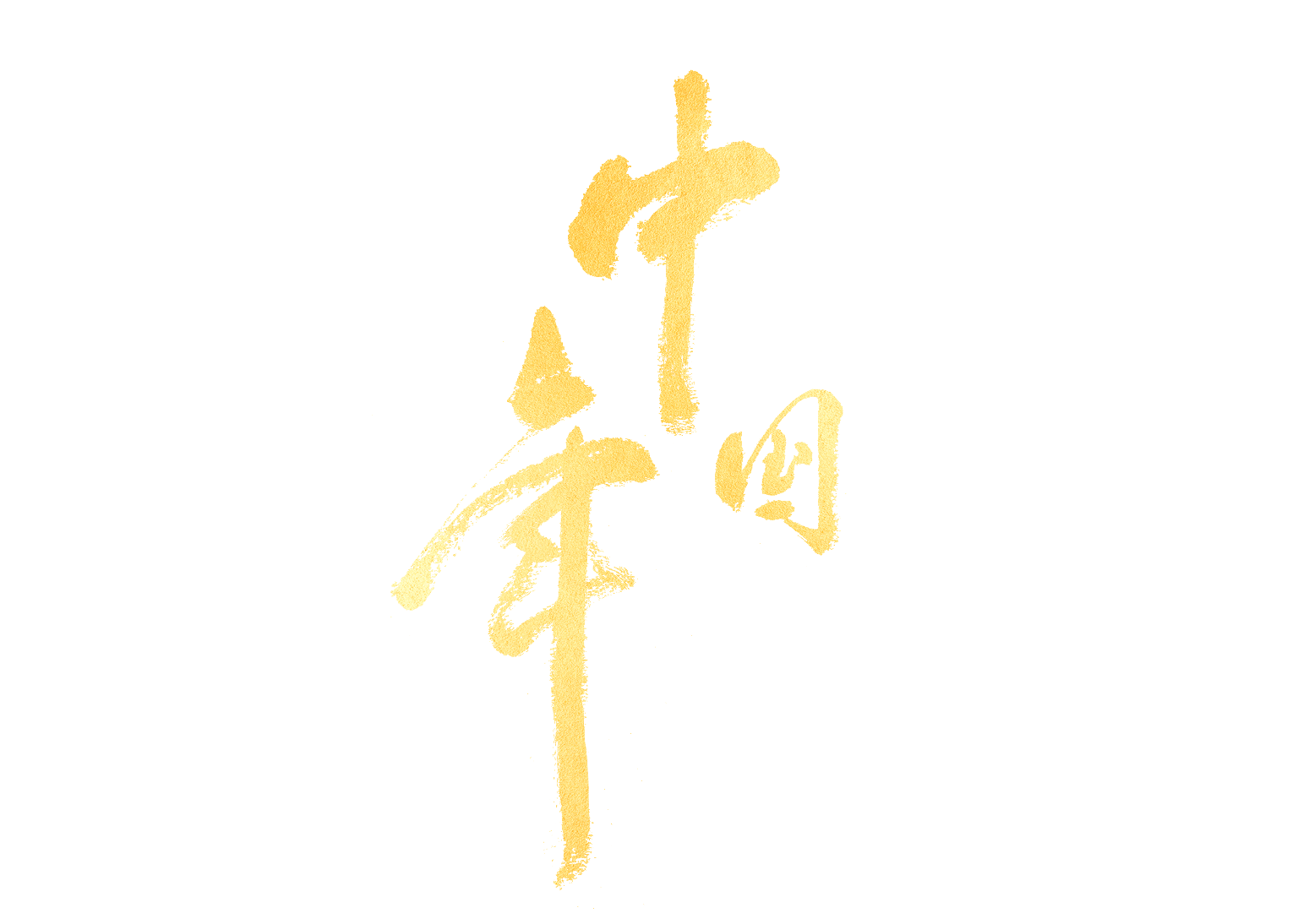 此处添加标题
添加标题
单击此处添加标题内容，内容要与标题相符，并且需要注意字体大小以及字号问题
ADD TITLE
添加标题
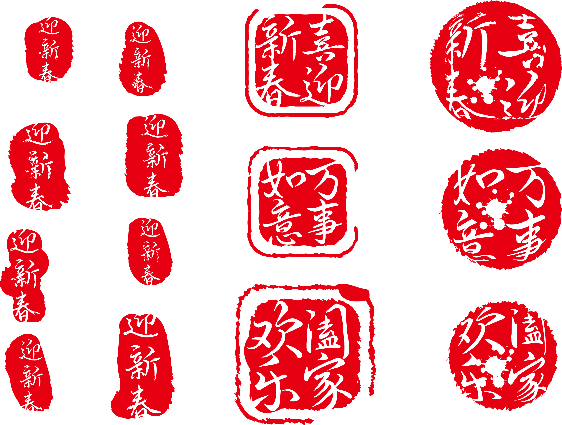 单击此处添加标题内容，内容要与标题相符，并且需要注意字体大小以及字号问题
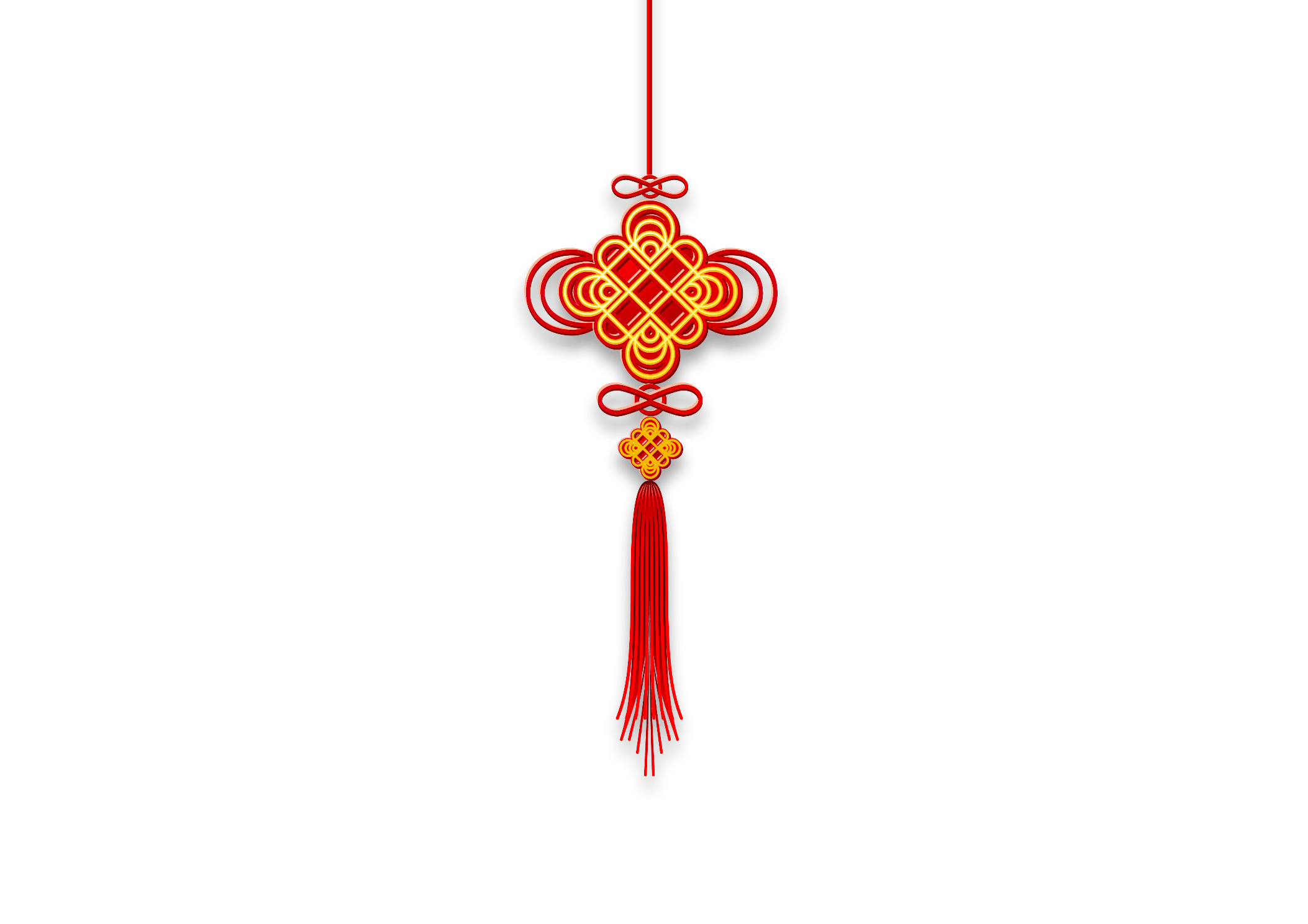 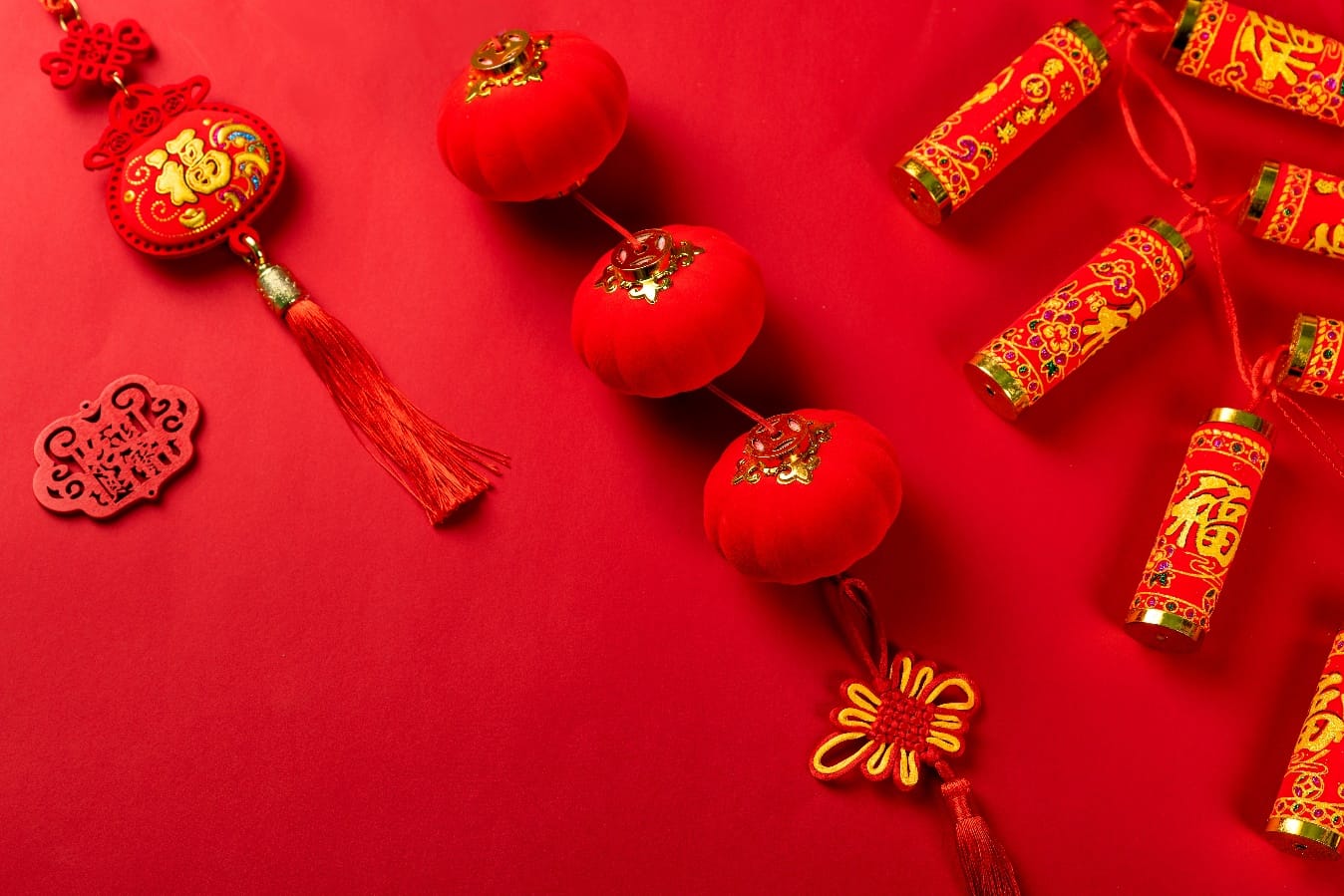 添加标题
单击此处添加标题内容，内容要与标题相符，并且需要注意字体大小以及字号问题。
单击此处添加标题内容，内容要与标题相符，并且需要注意字体大小以及字号问题。
ADD TITLE
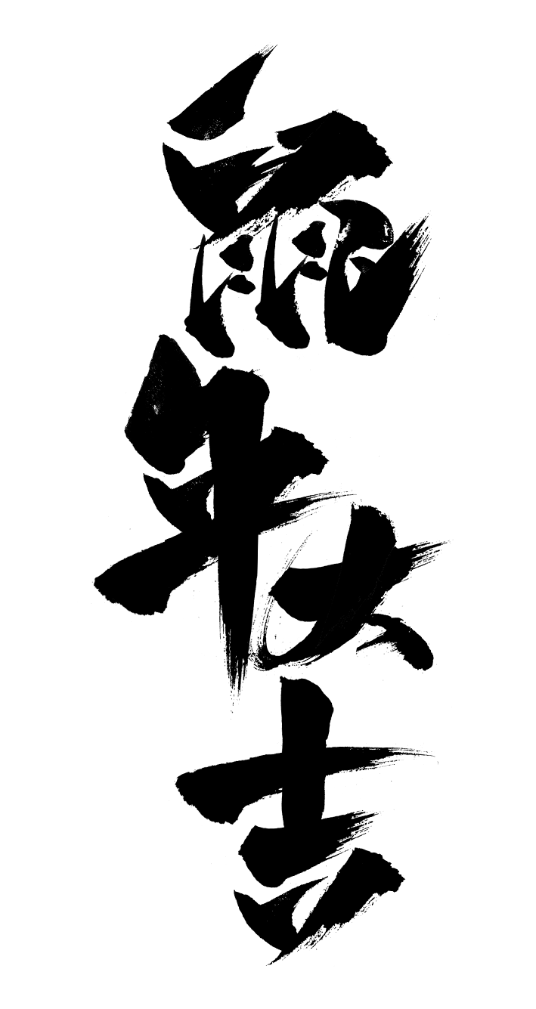 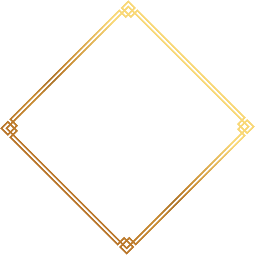 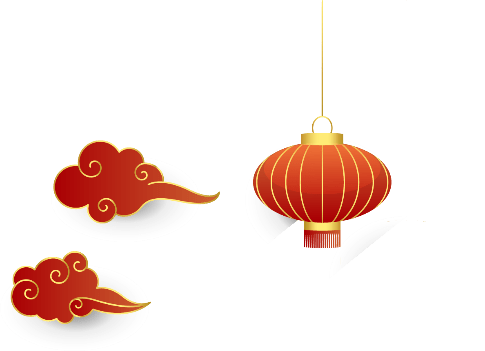 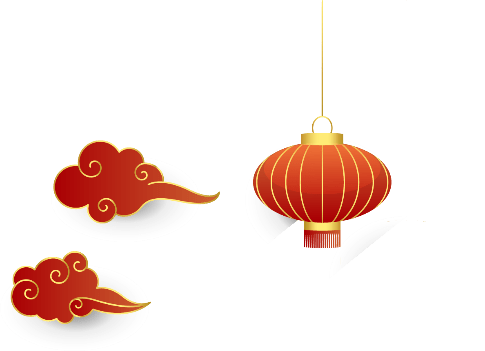 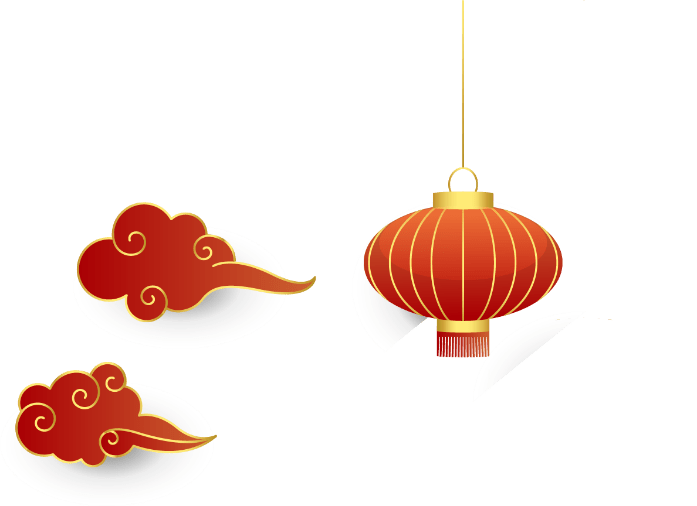 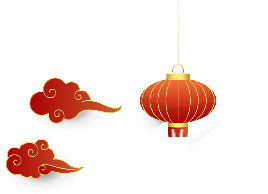